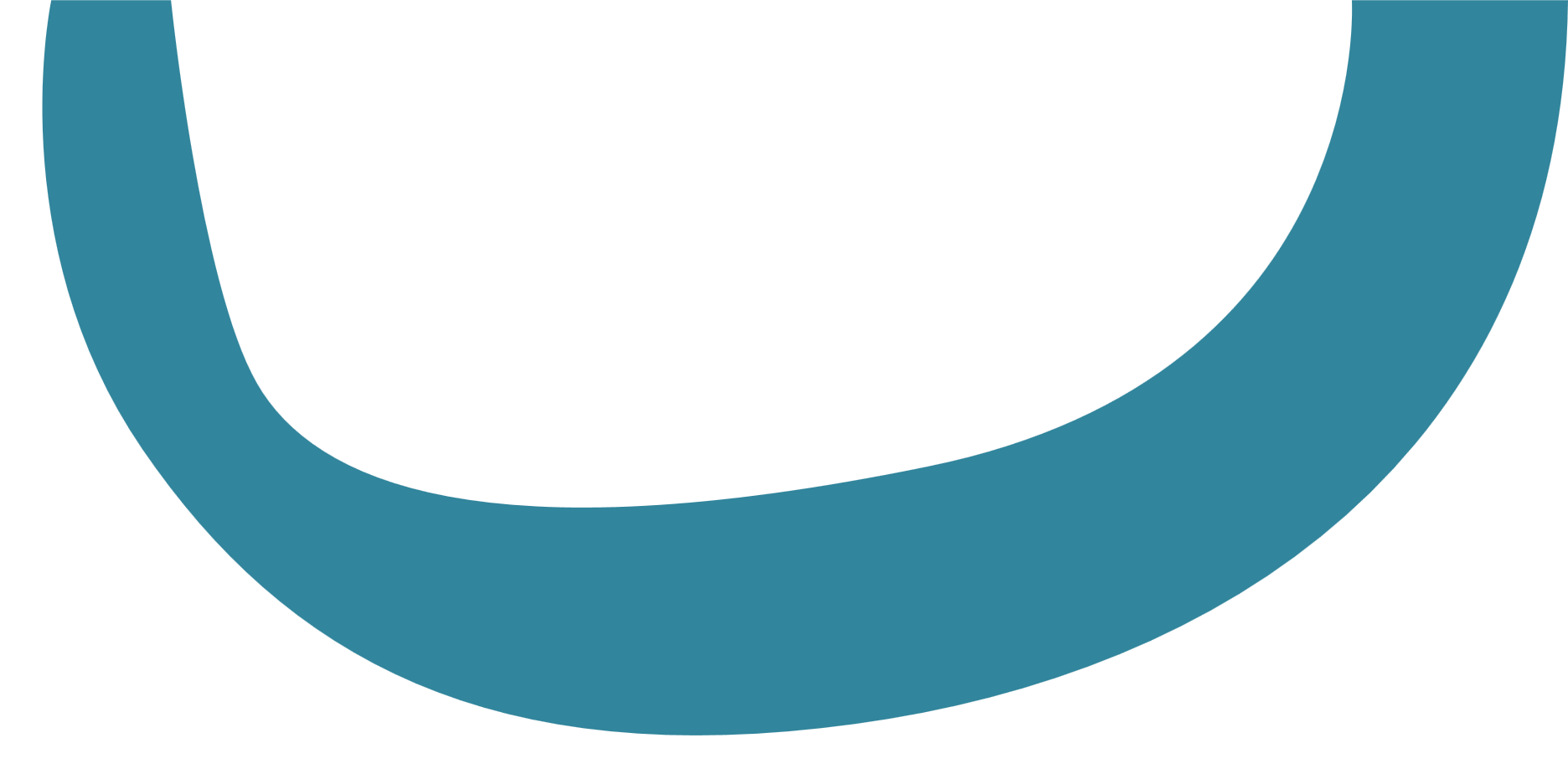 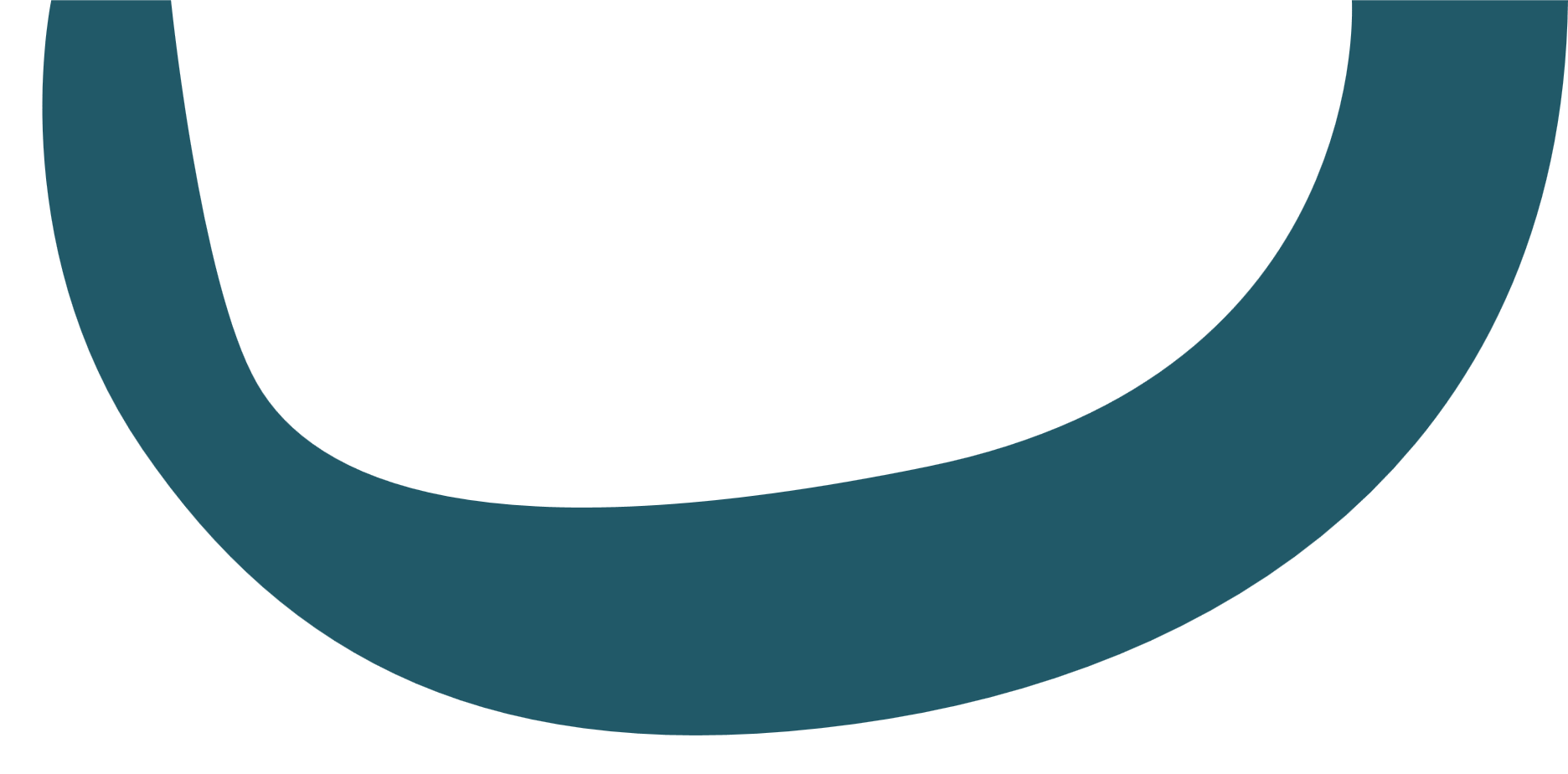 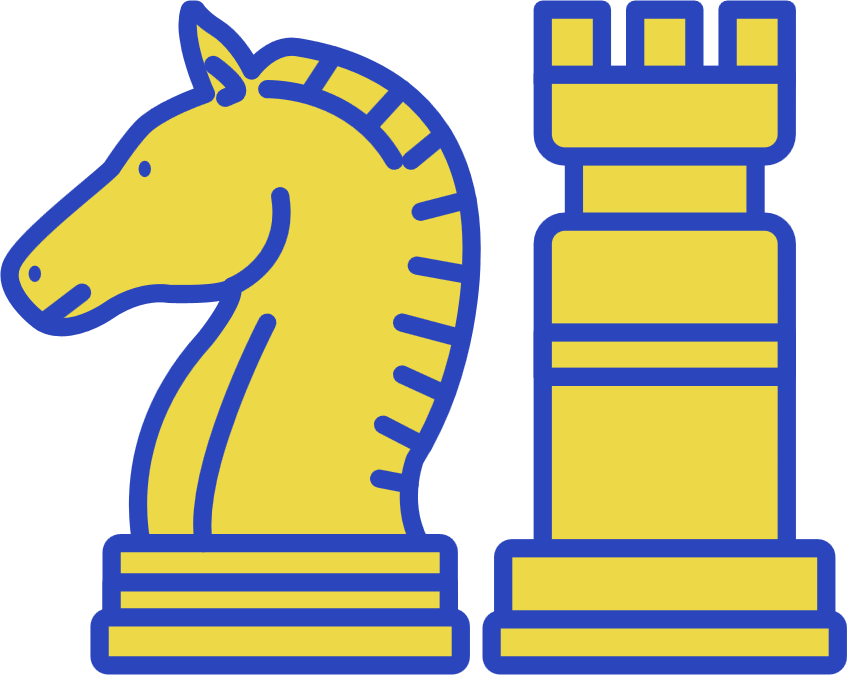 Шахматы 
из эпоксидной
смолы
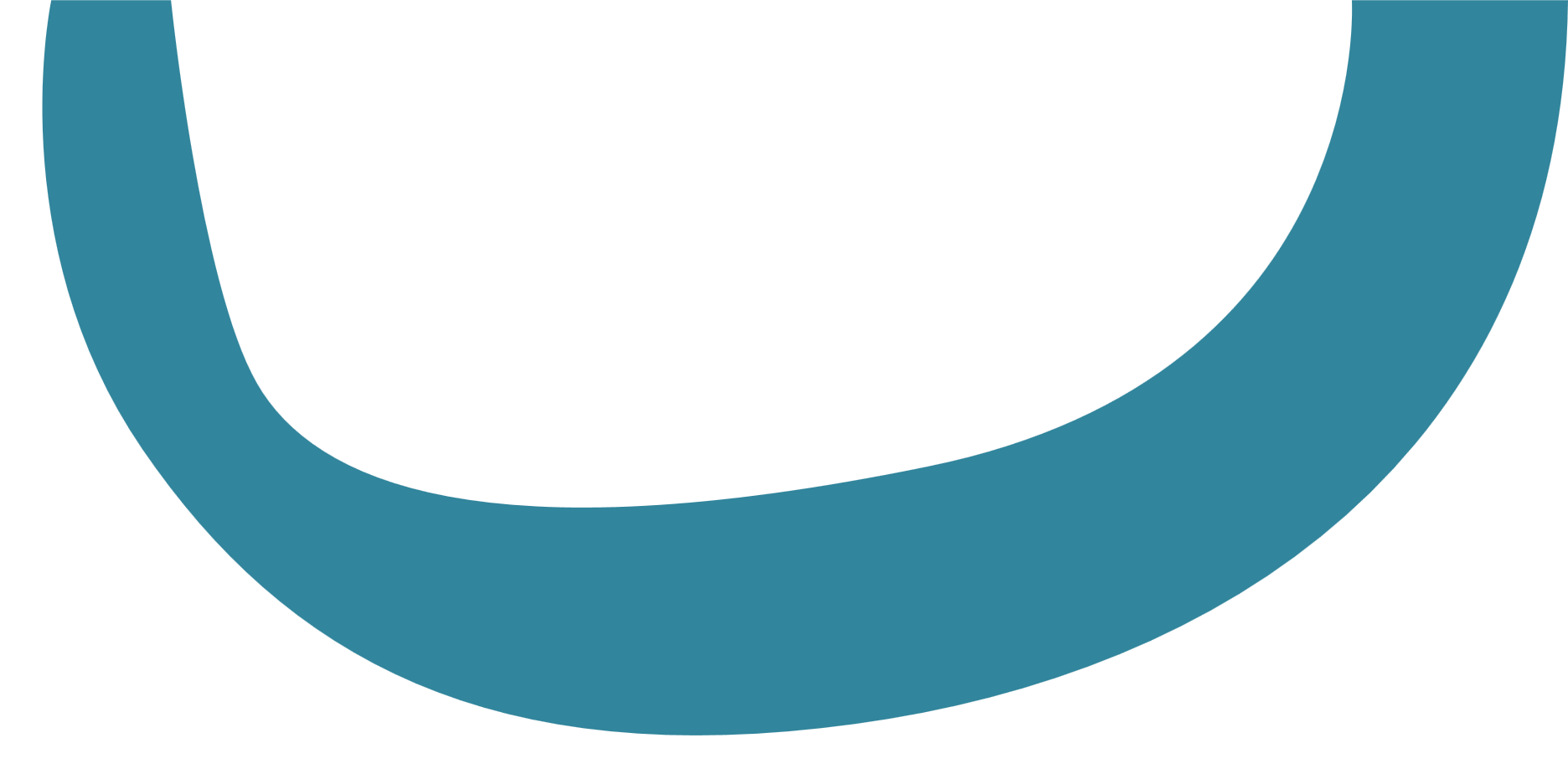 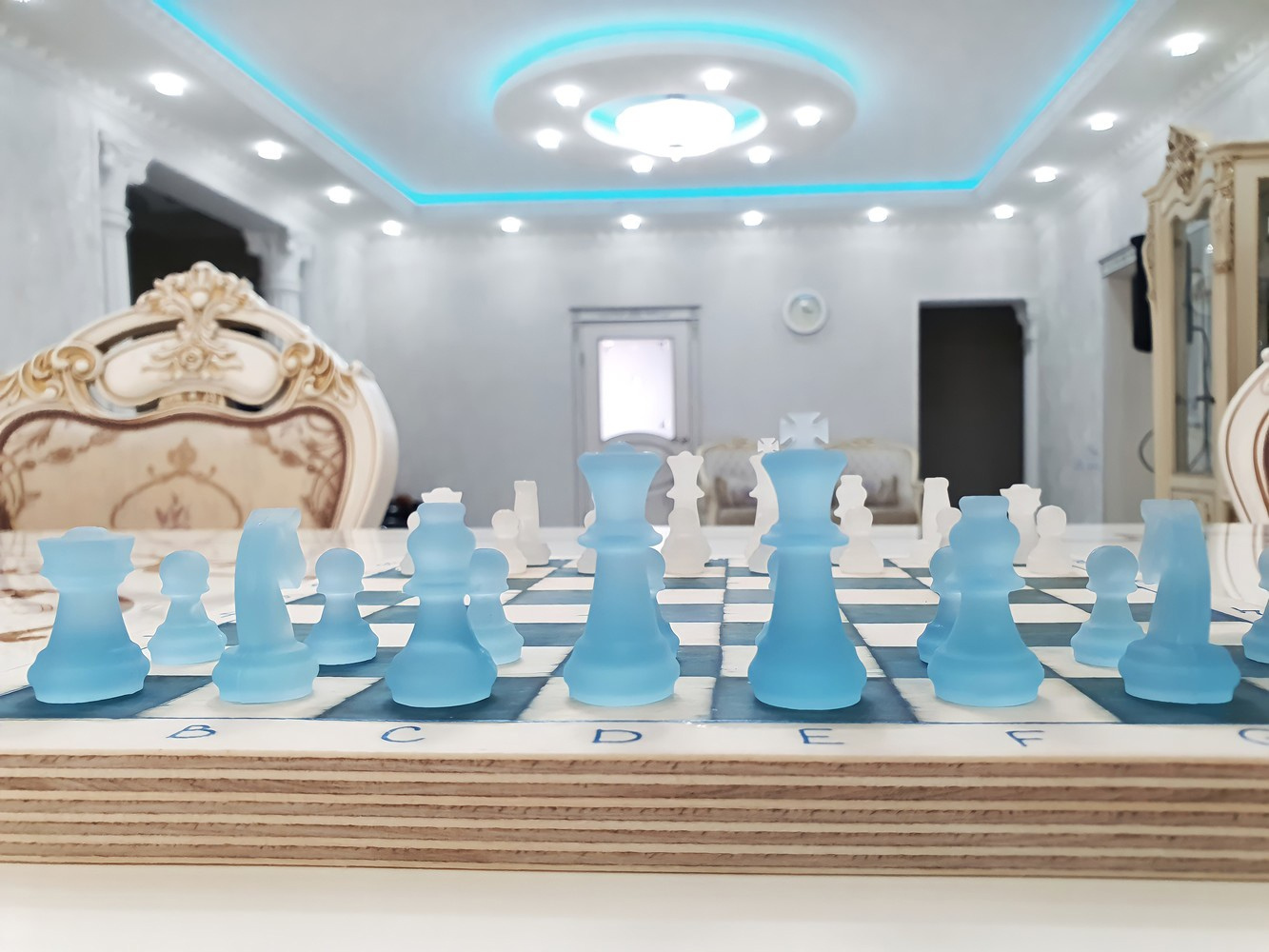 Общее описание проекта
Руководитель проекта:
Павловская Светлана Владимировна
Тип проекта:
краудфандинговый проект
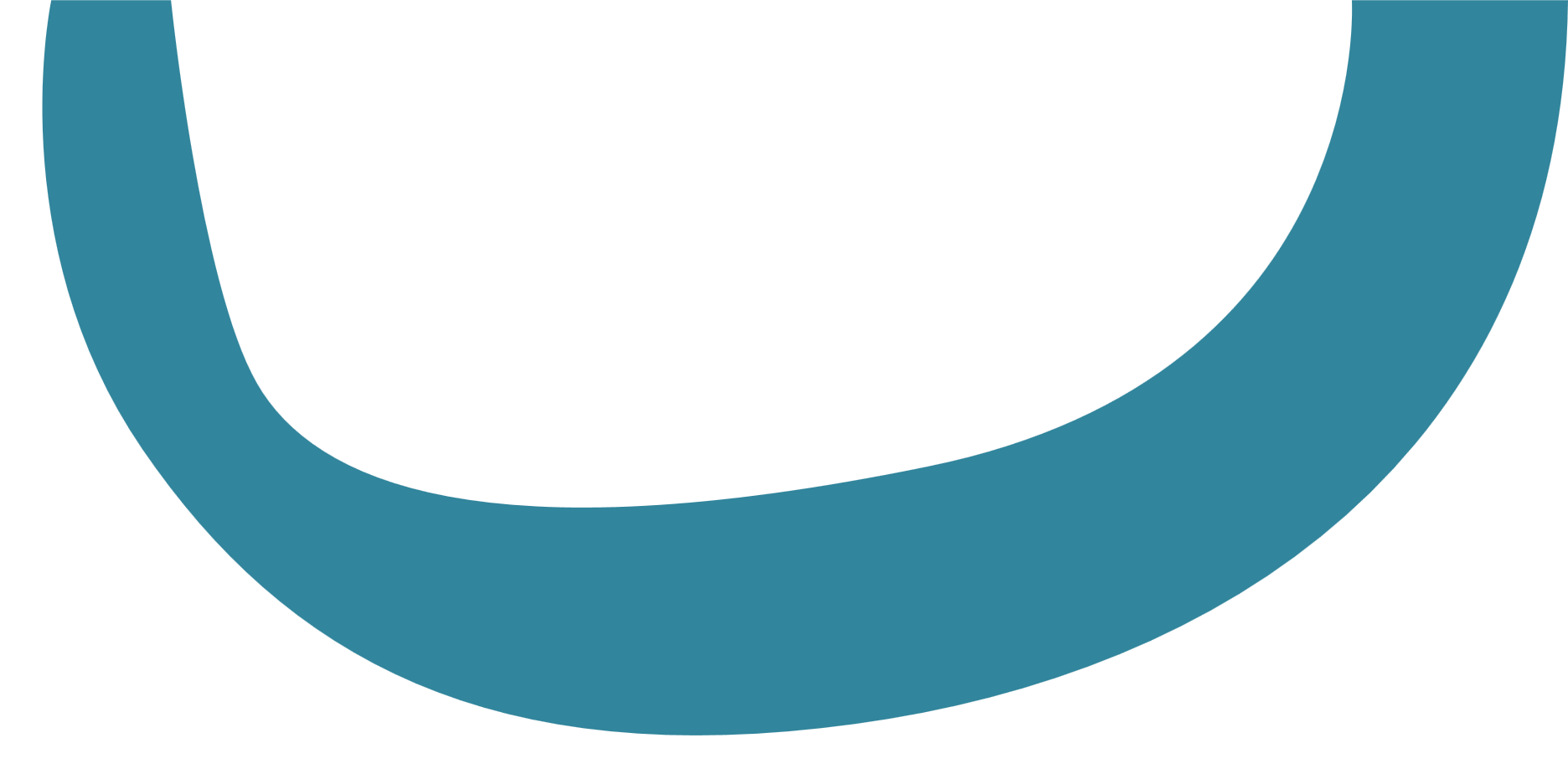 Место работы по проекту:
Краудфандинговая платформа Planeta.ru
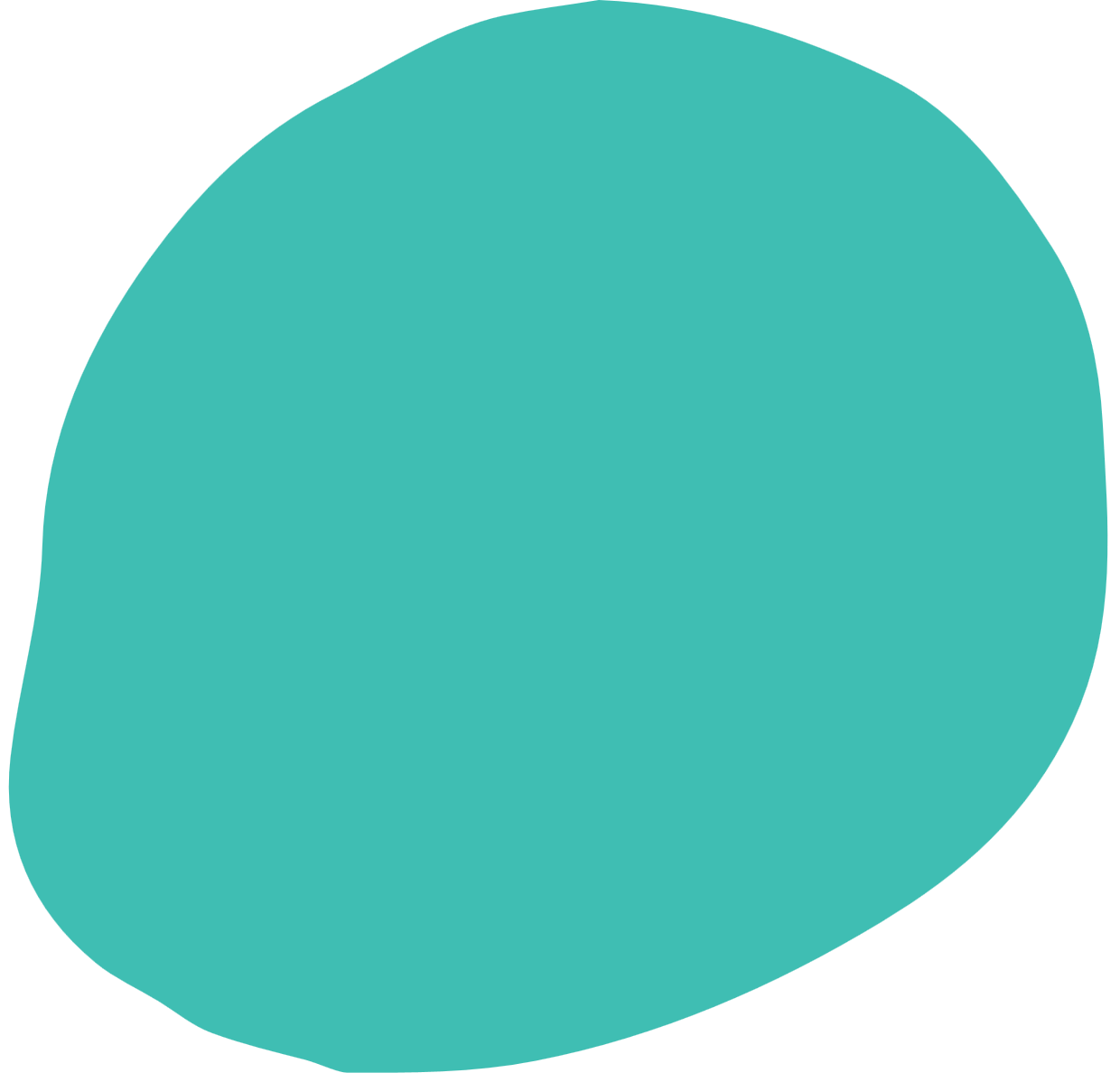 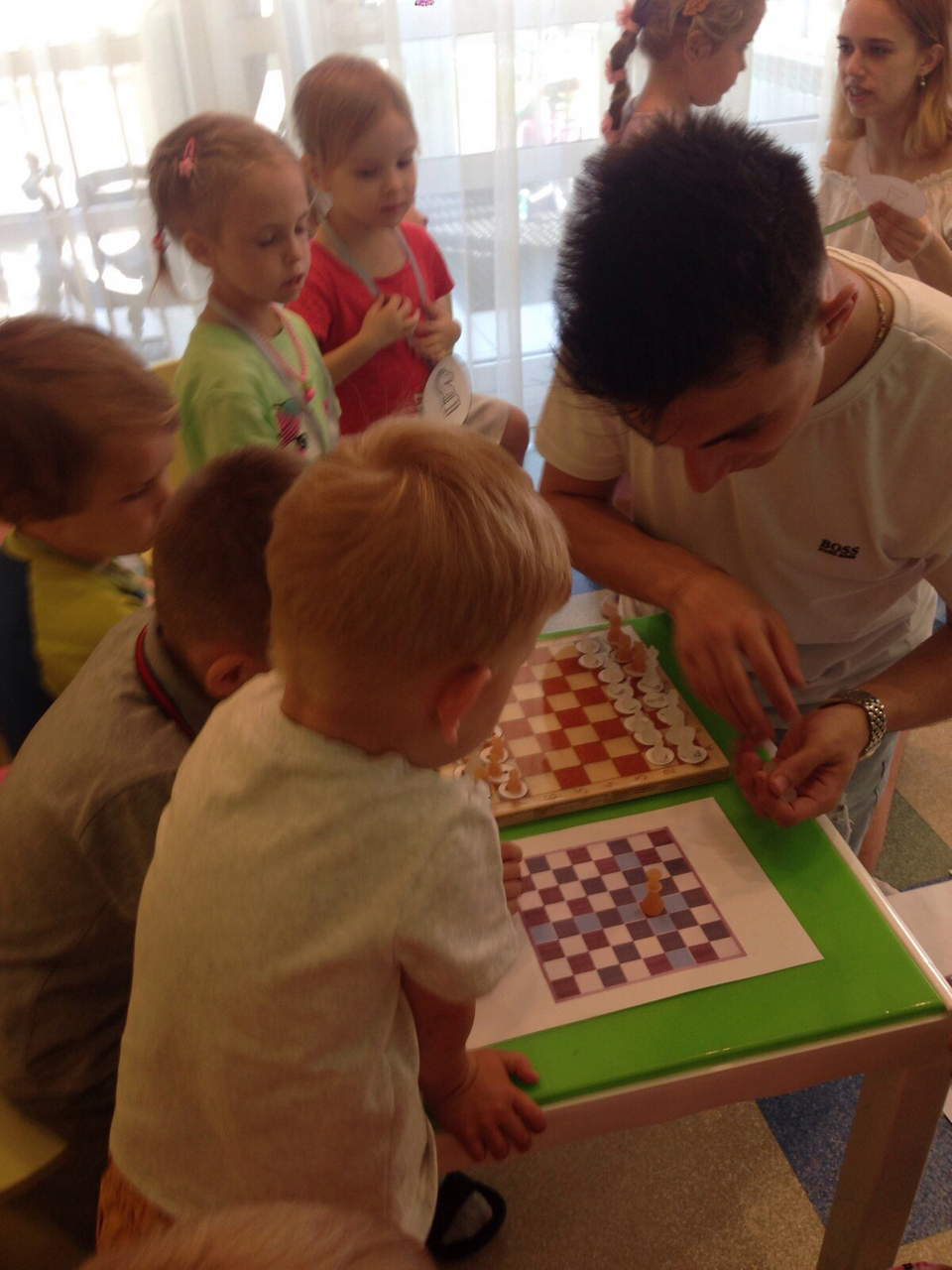 Цель проекта
Популяризация шахмат в городе
Приобщение людей к интеллектуальным играм
Изготовление и реализация  8 комплектов шахмат
Актуальность
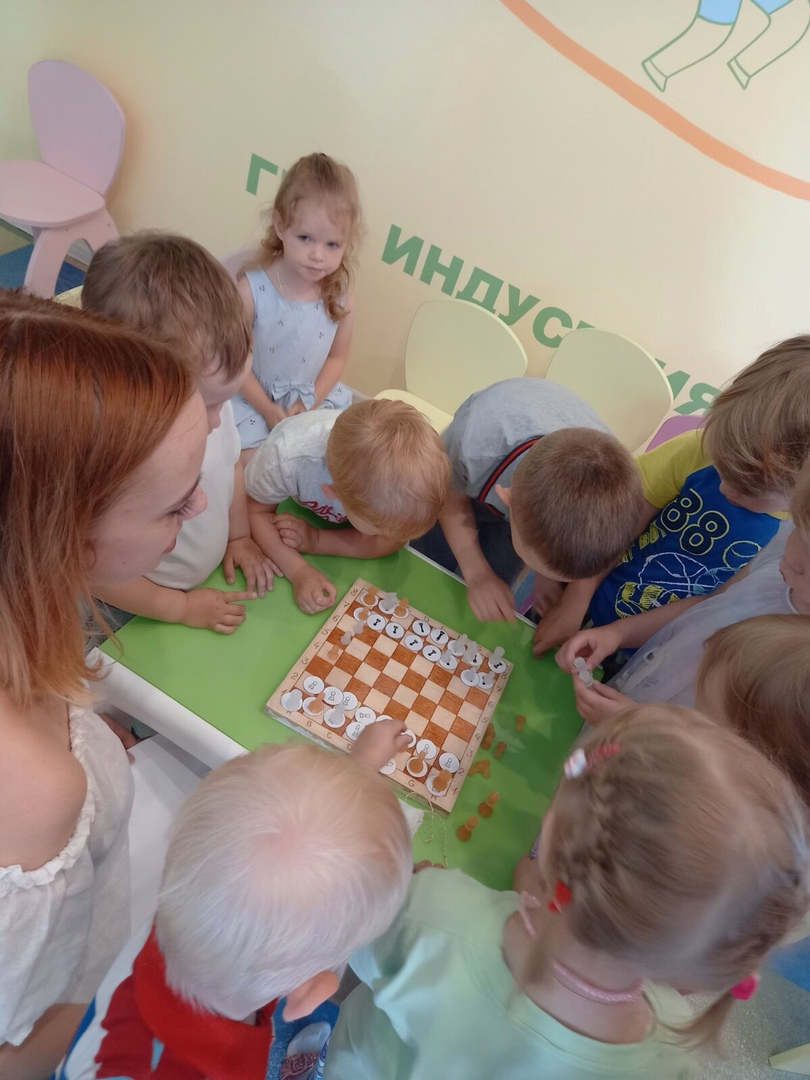 Проблемы в социализации из-за пандемии, особенно у людей, отлученных от близких
Возросший интерес к шахматам из-за выхода сериала «Ход королевы»
Личная заинтересованность в развитии игры в городе
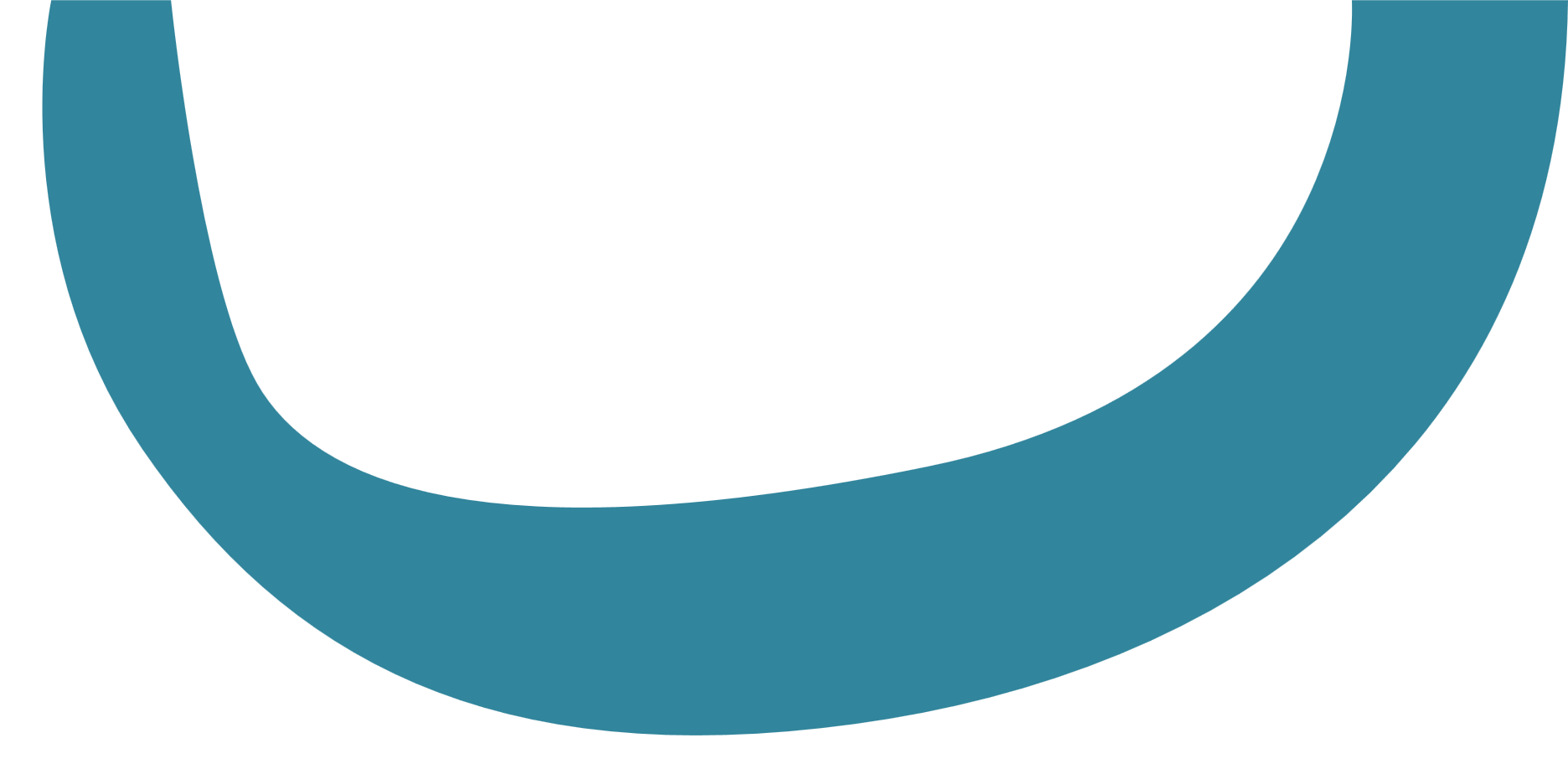 Ход выполнения работы
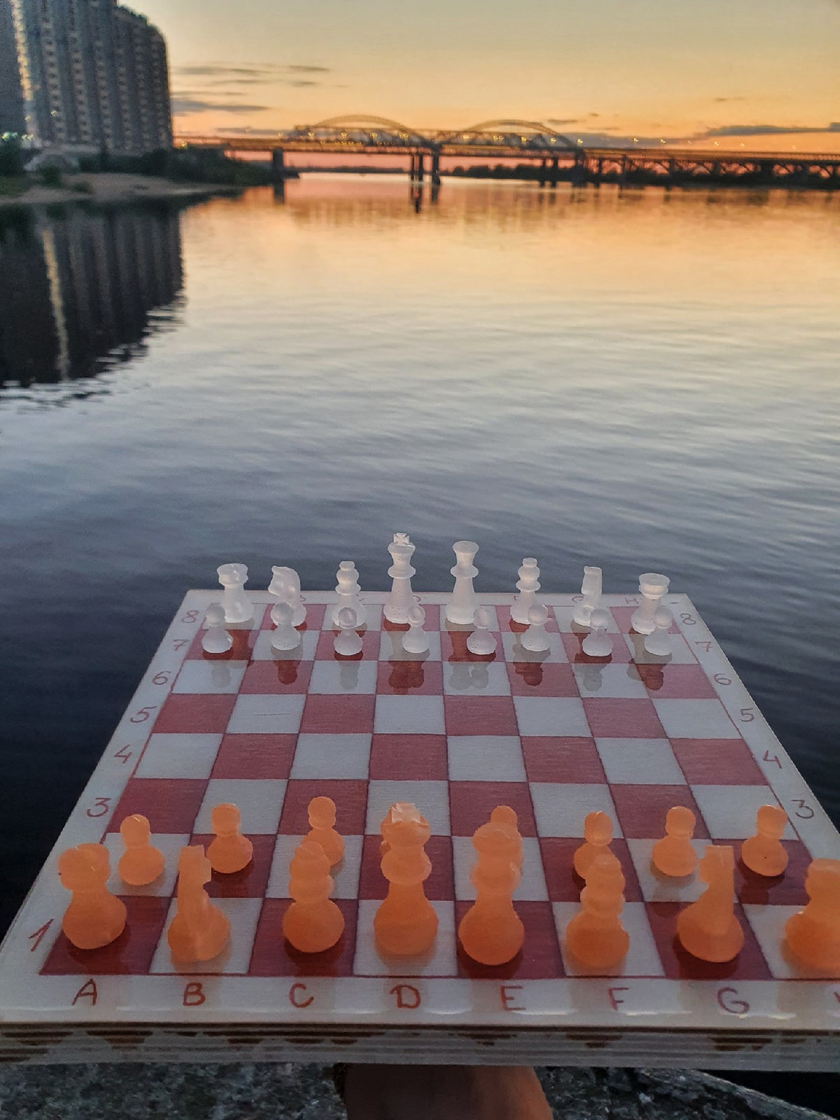 Разработка идеи
Составление плана работы
Организация работы и распределение ролей 
Выход на платформу
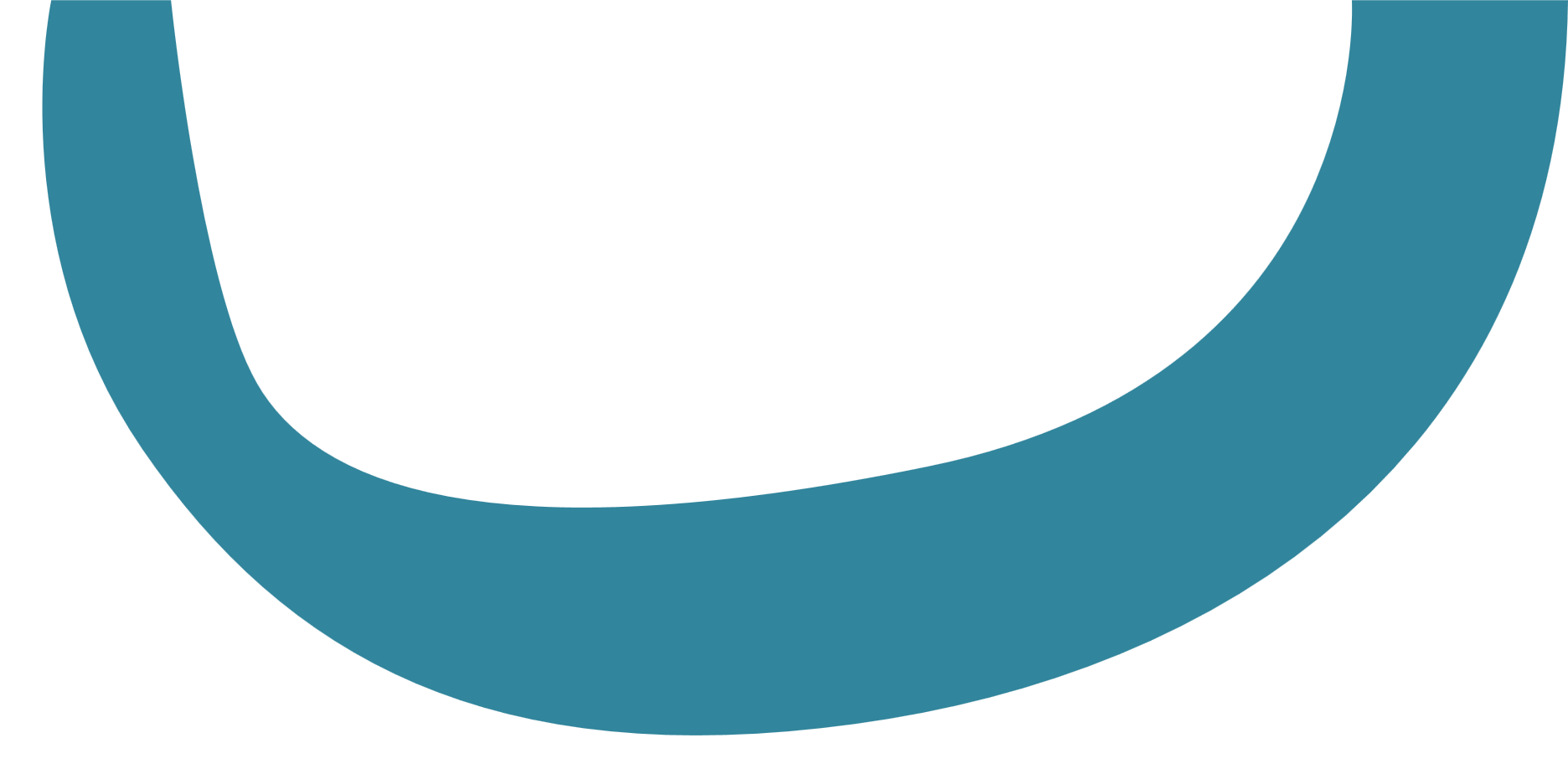 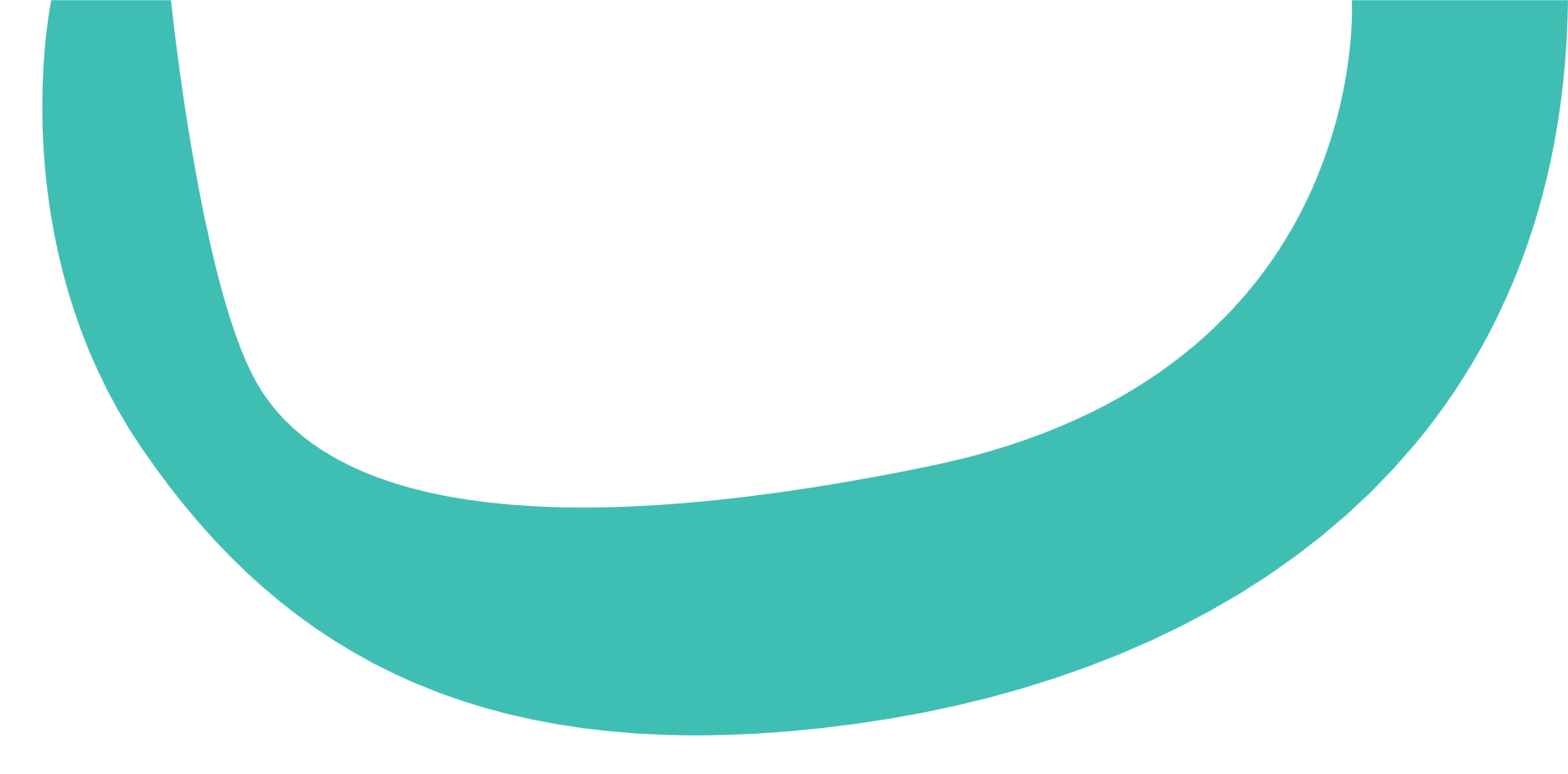 Процесс производства
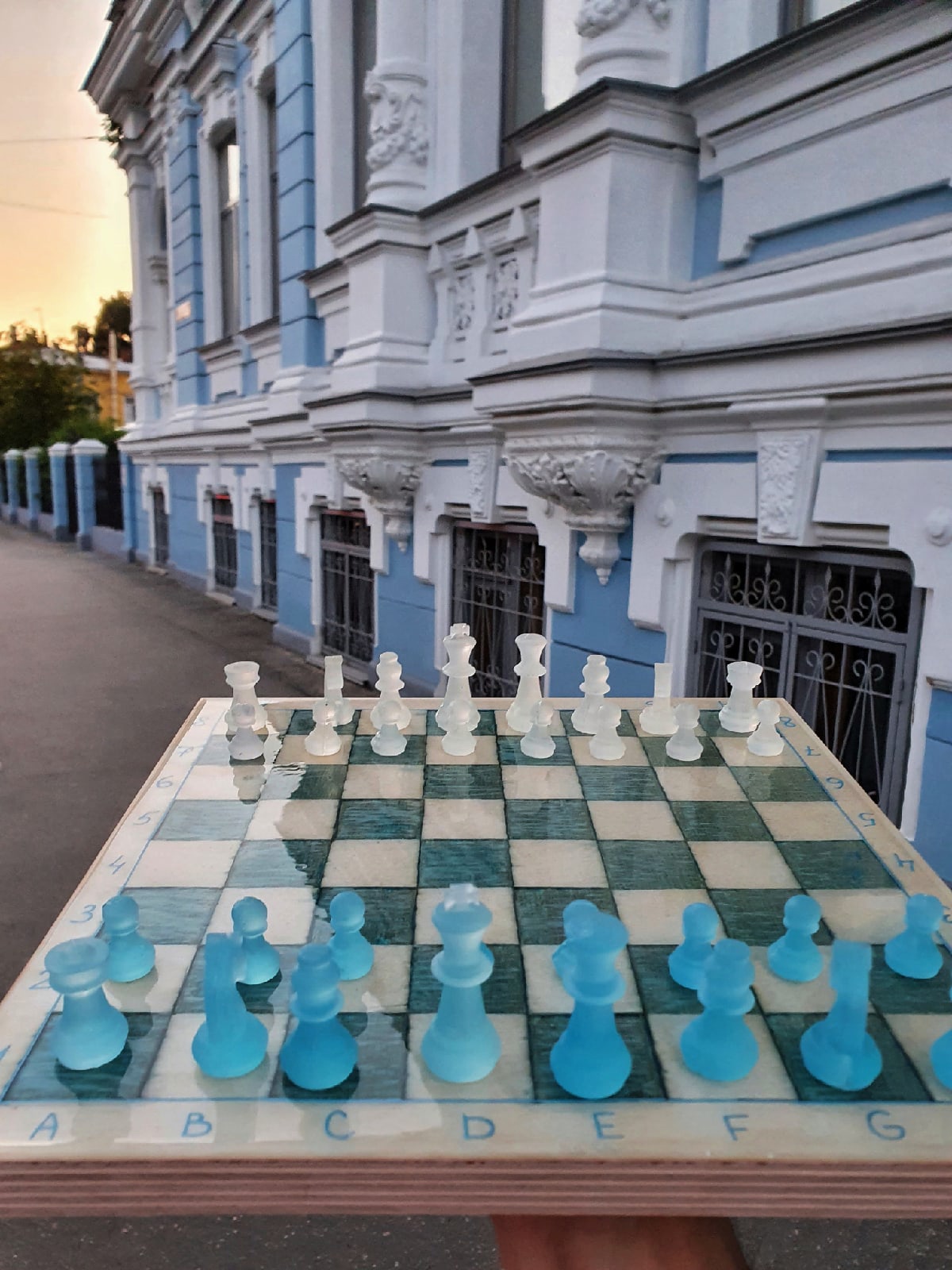 Заливка фигур
Обработка доски
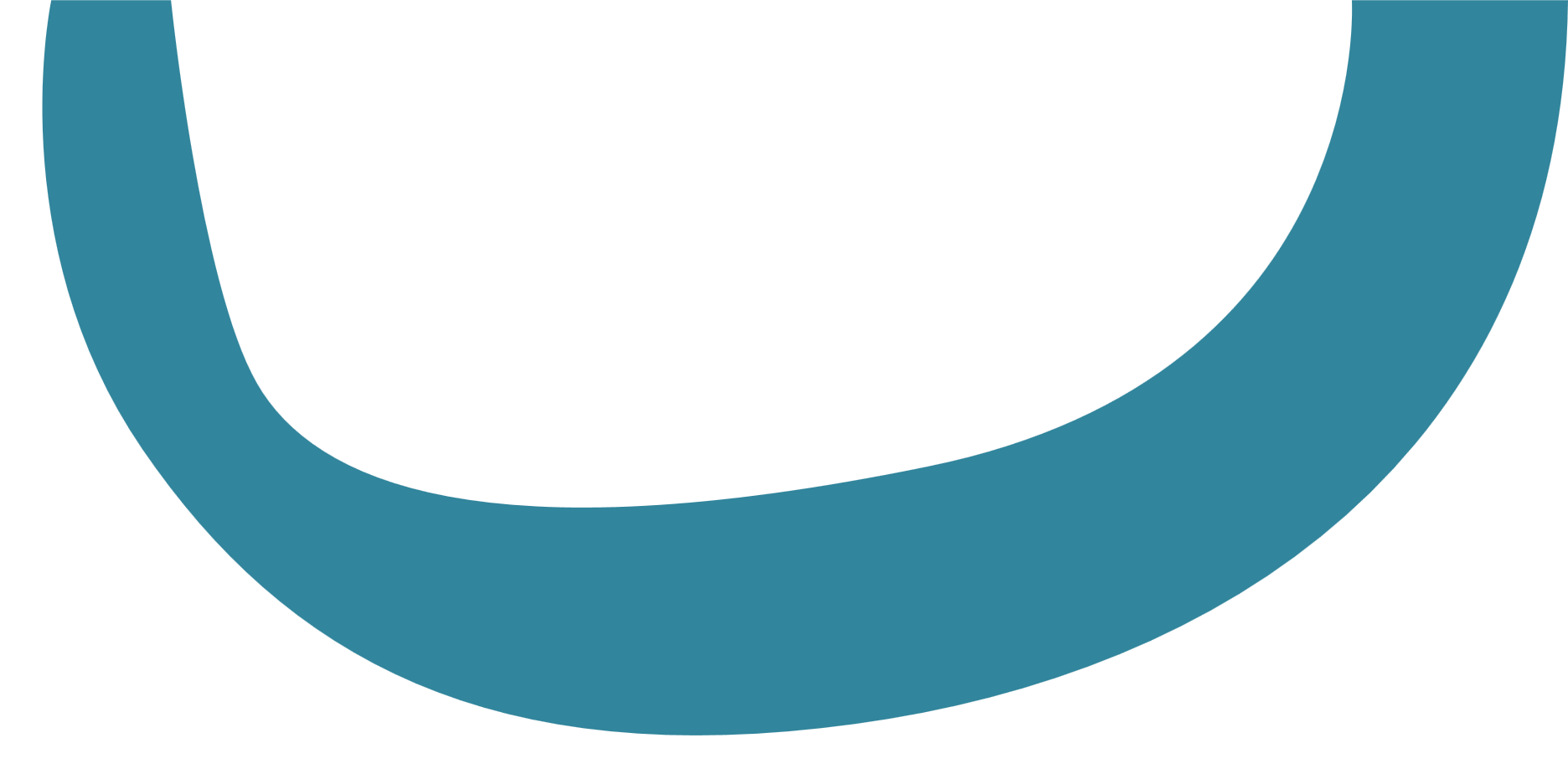 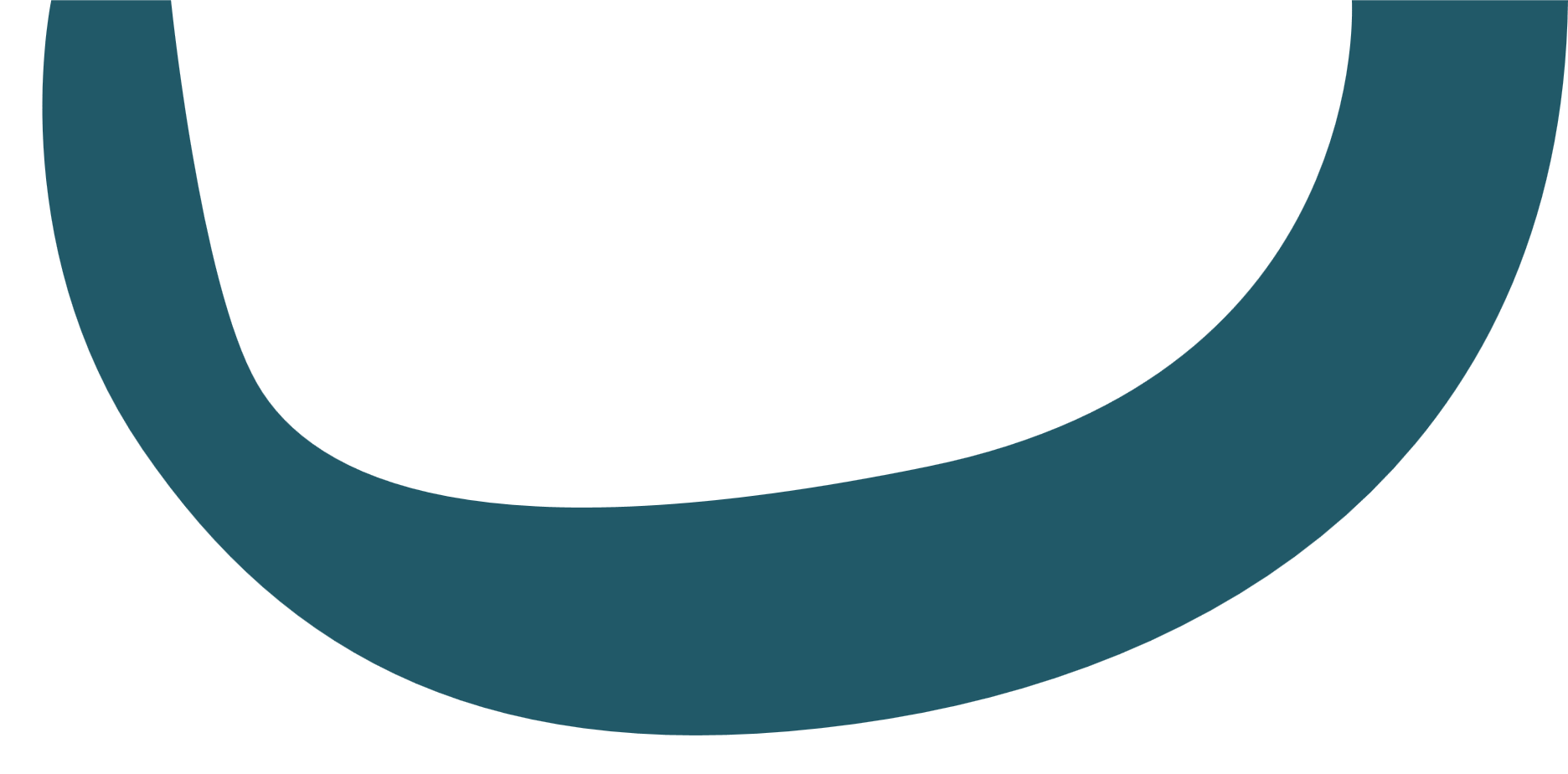 Заливка фигур
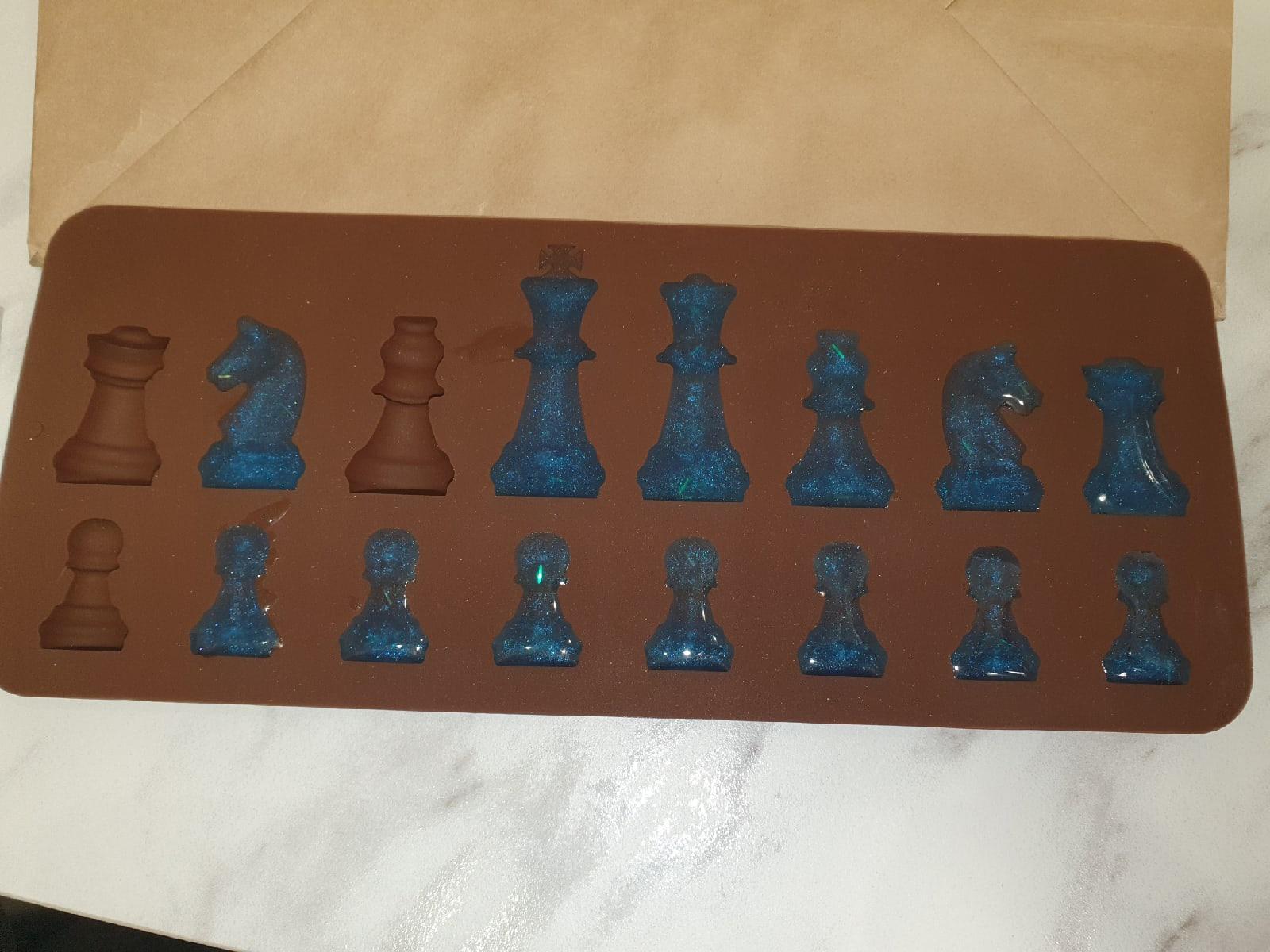 Подготовка смолы
Заливка первой половины фигур в формы
Отвердевание за 24 часа
Заливка вторых половинок и склеивание с первой
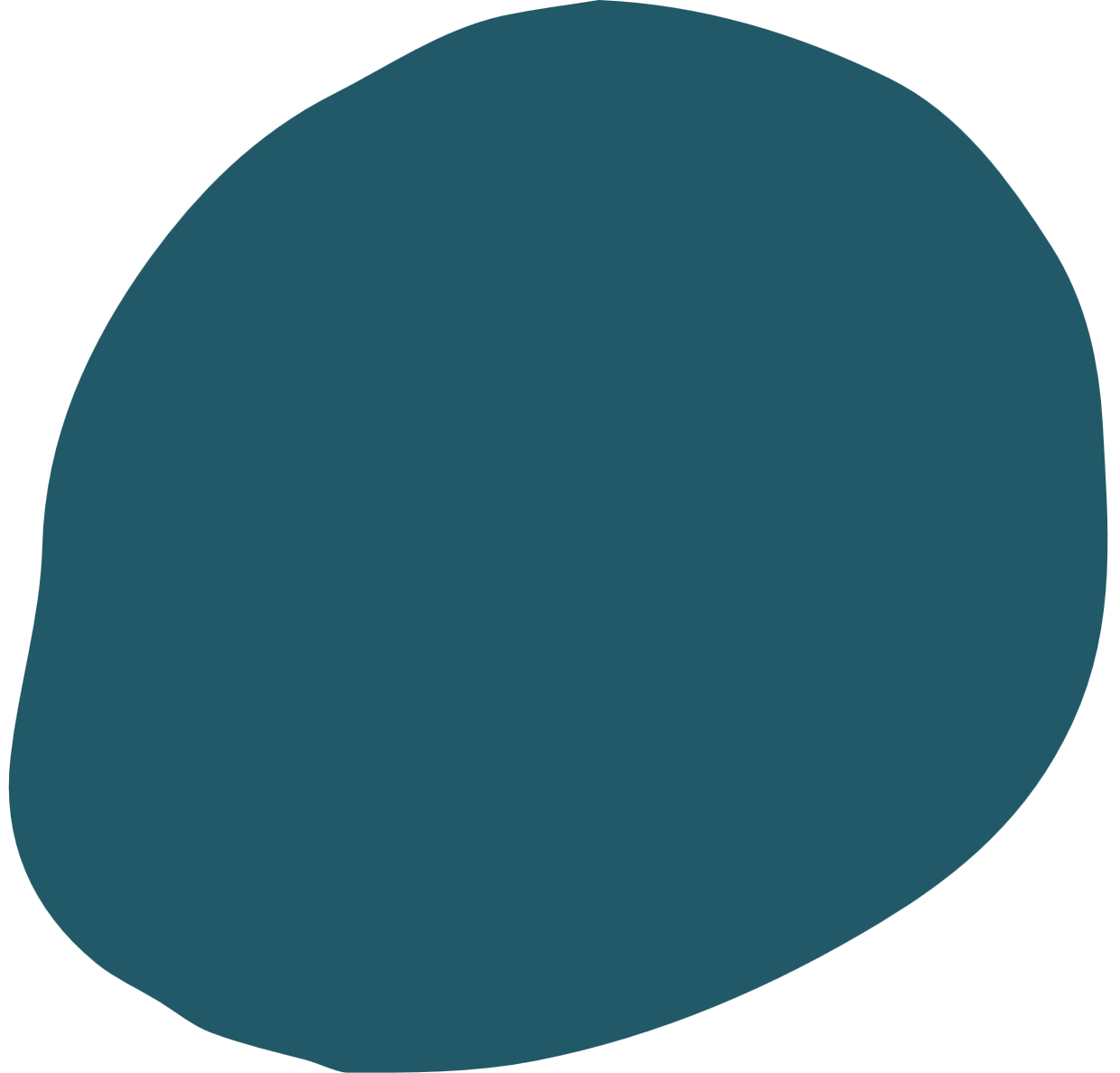 Подготовка досок
Чертеж доски на фанере
Надрезы по контуру доски
Вырезание заливаемых квадратов
Заливание квадратов смолой
Шлифовка и полировка доски
Нанесение букв и цифр
Заливка прозрачного слоя смолы
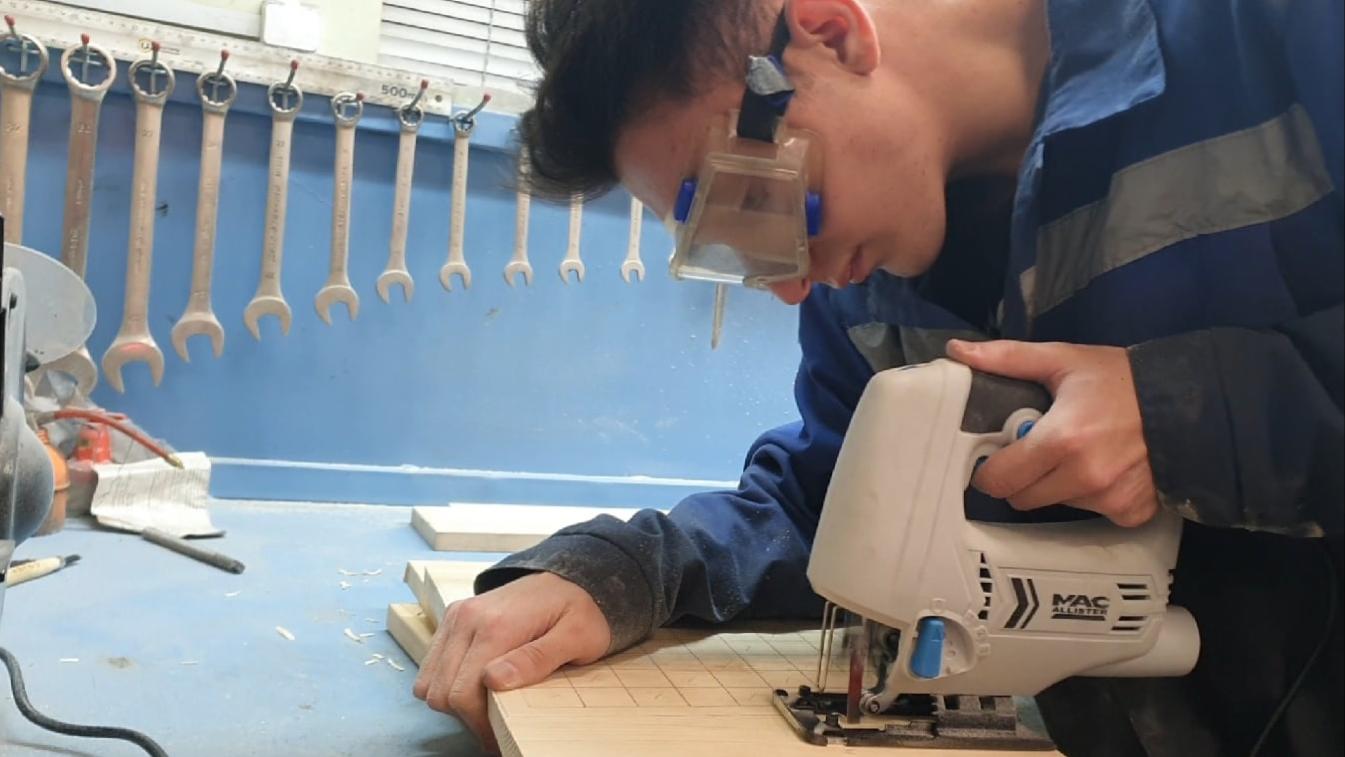 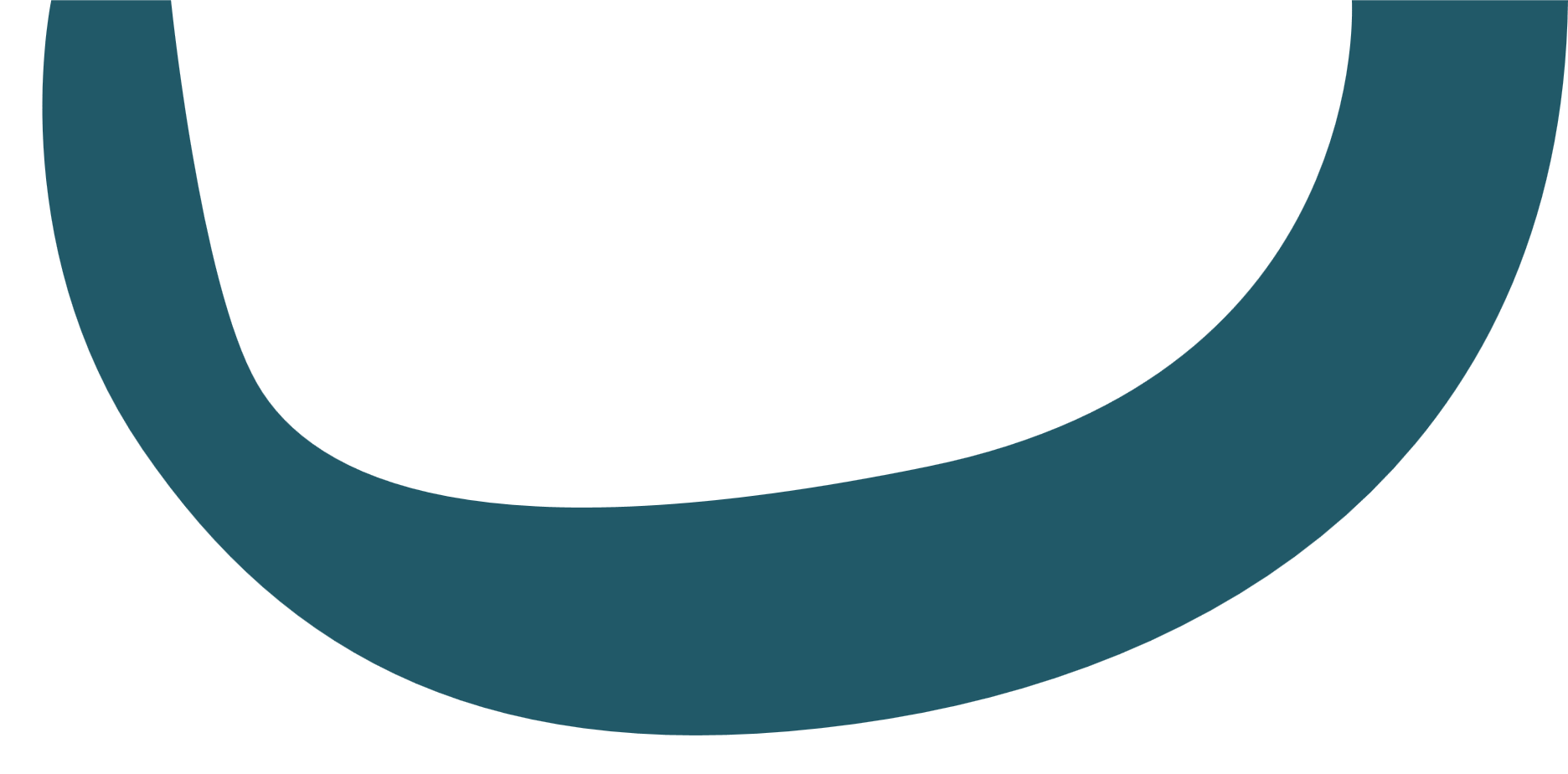 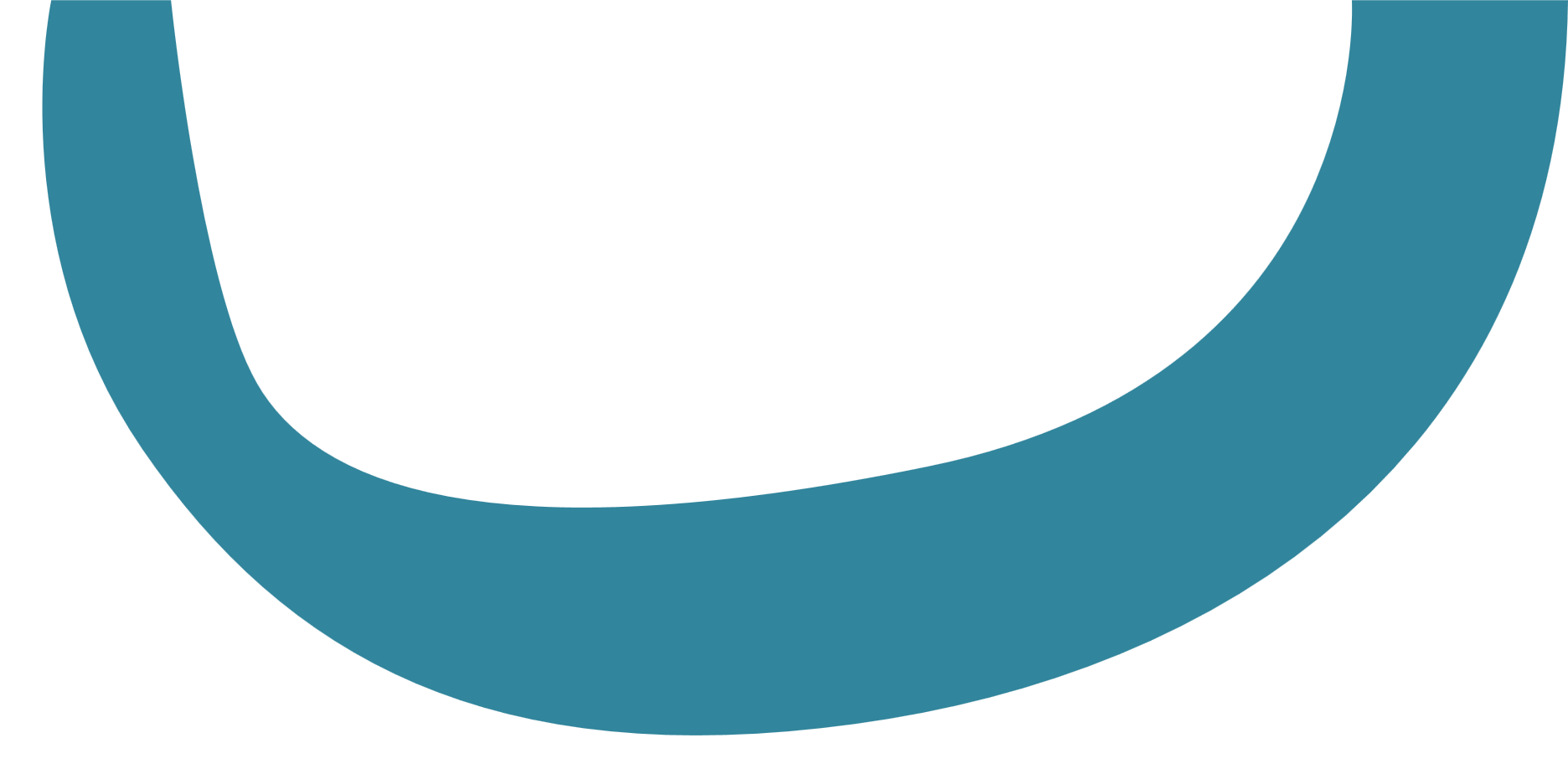 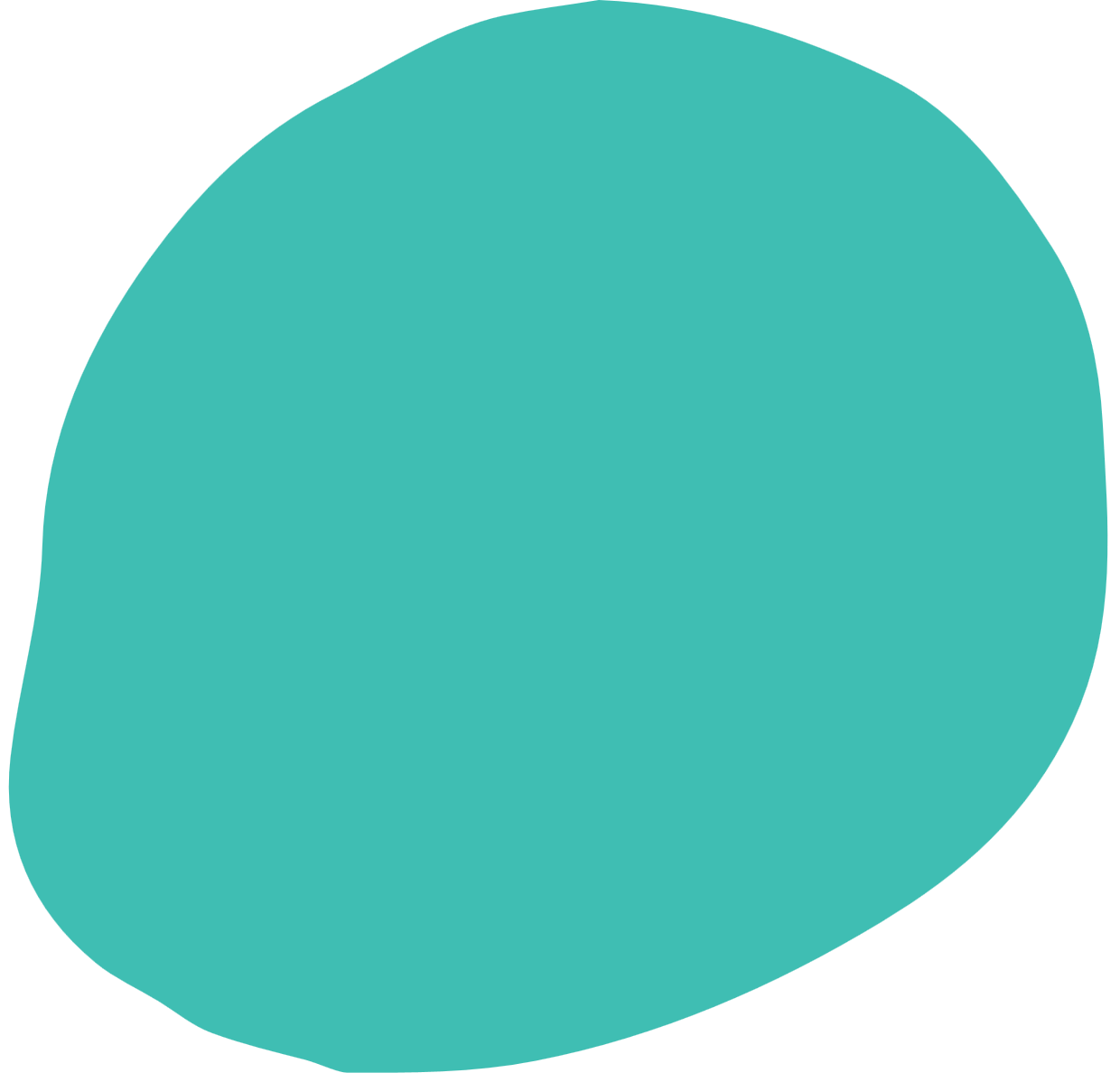 Ресурсы
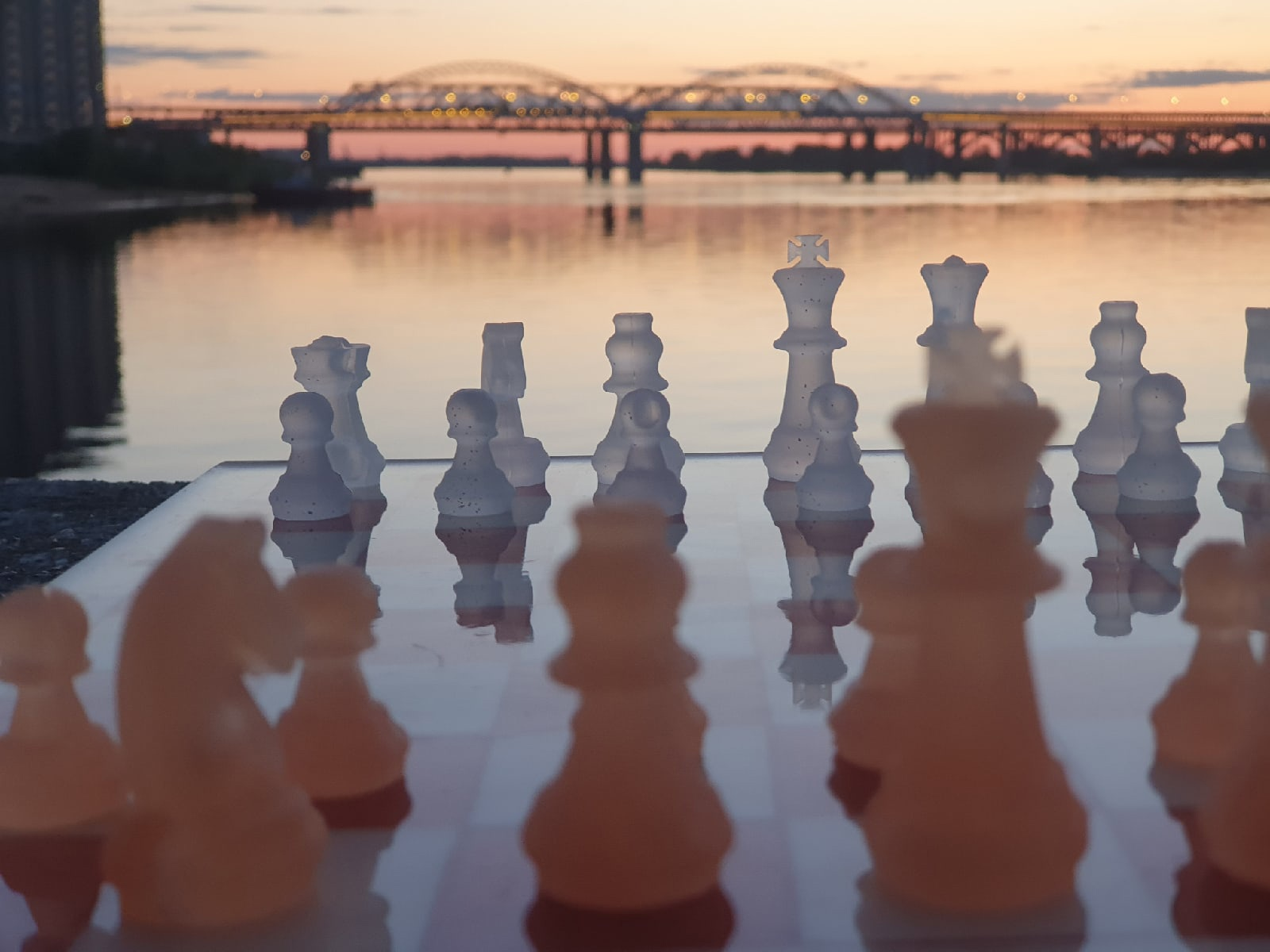 Результаты проекта
Провели мероприятие в детском саду «Маугли»
Собрали 12 903р (108%)
Произвели 8 комплектов шахмат
Создали 2 соц.сети (нас нашел главный спонсор), выпущена статья в «Нижегородской правде»
Связались со всеми подходящими соц.учреждениями Нижнего
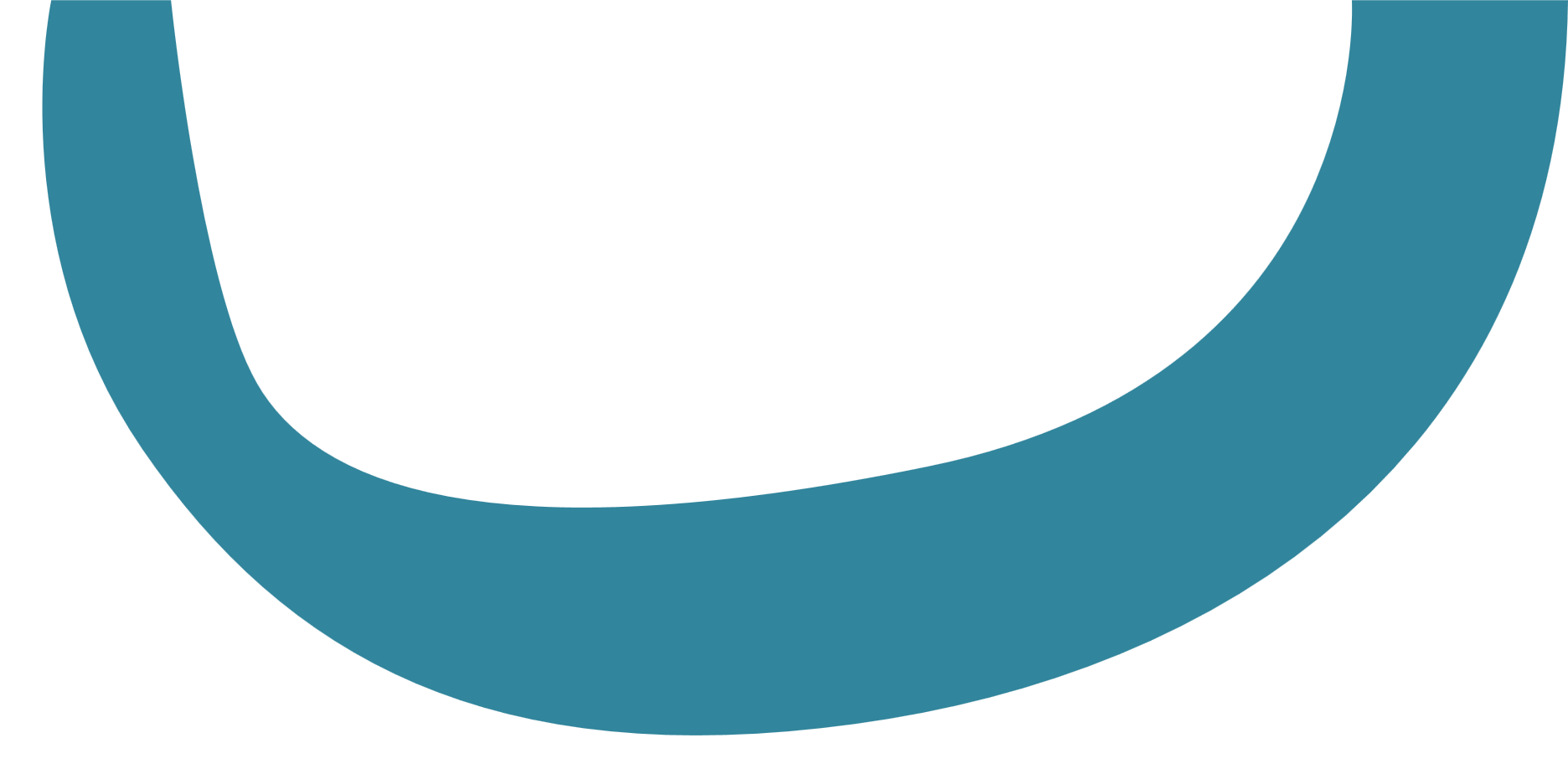 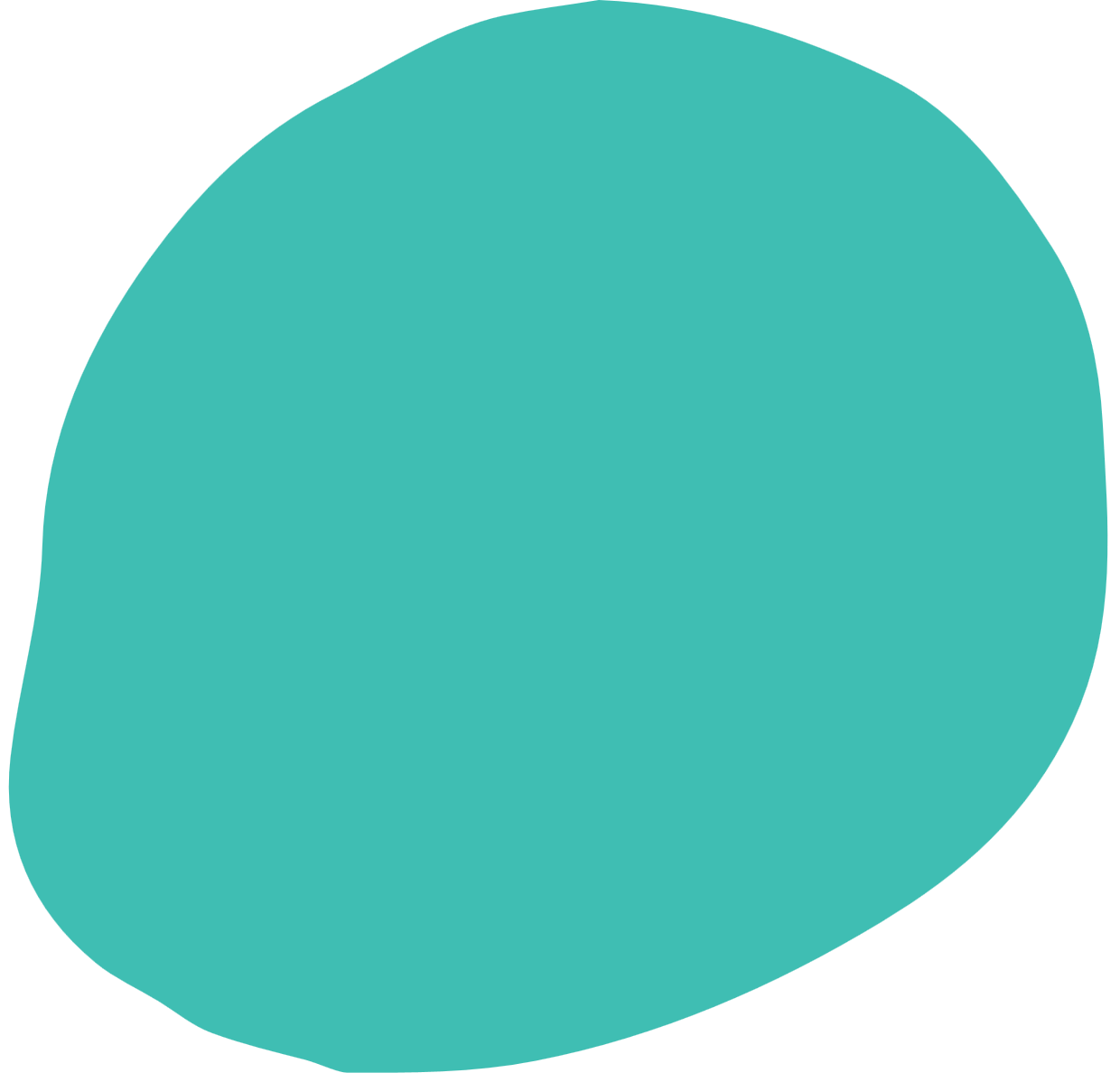 Результаты проекта
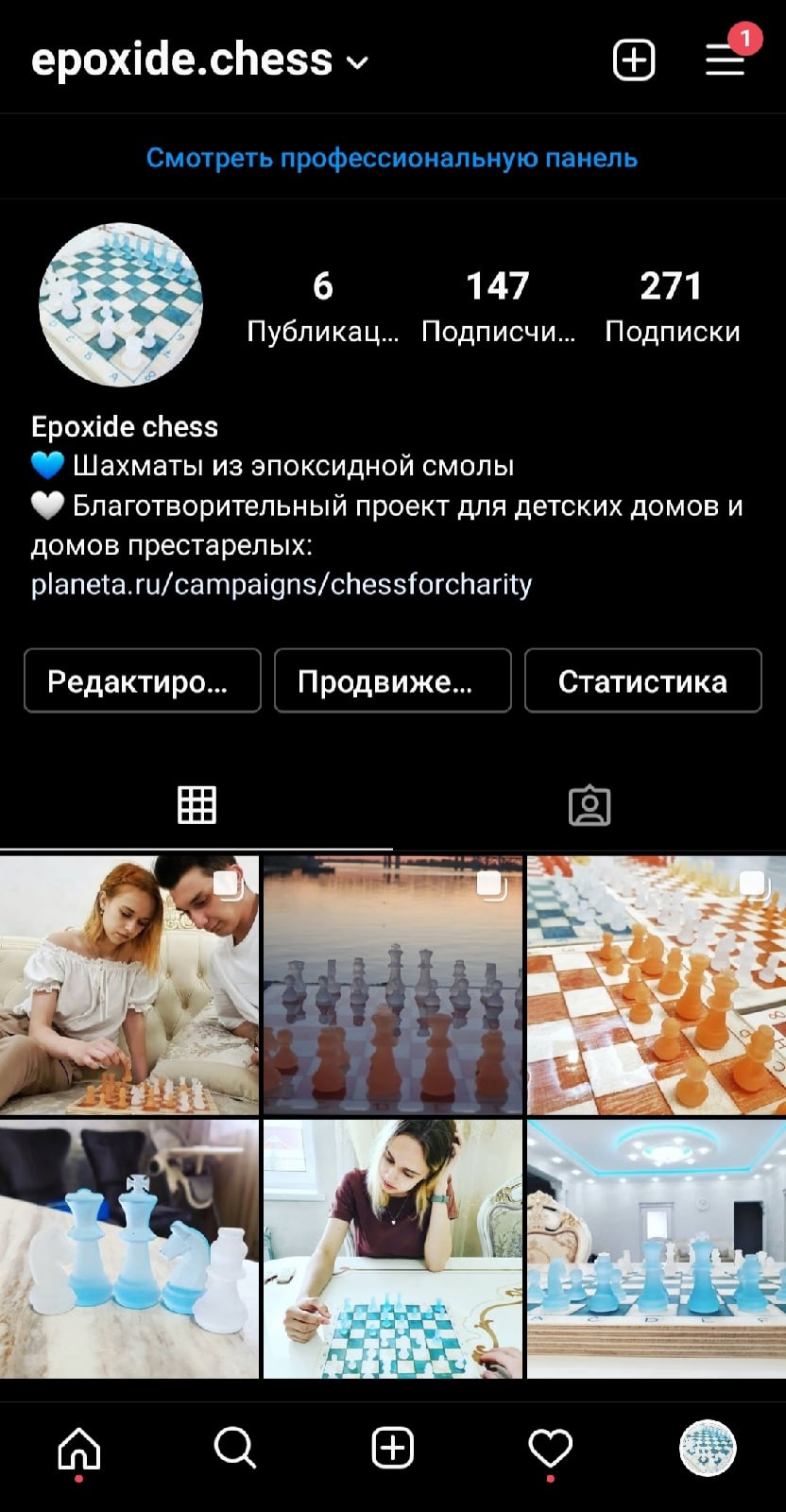 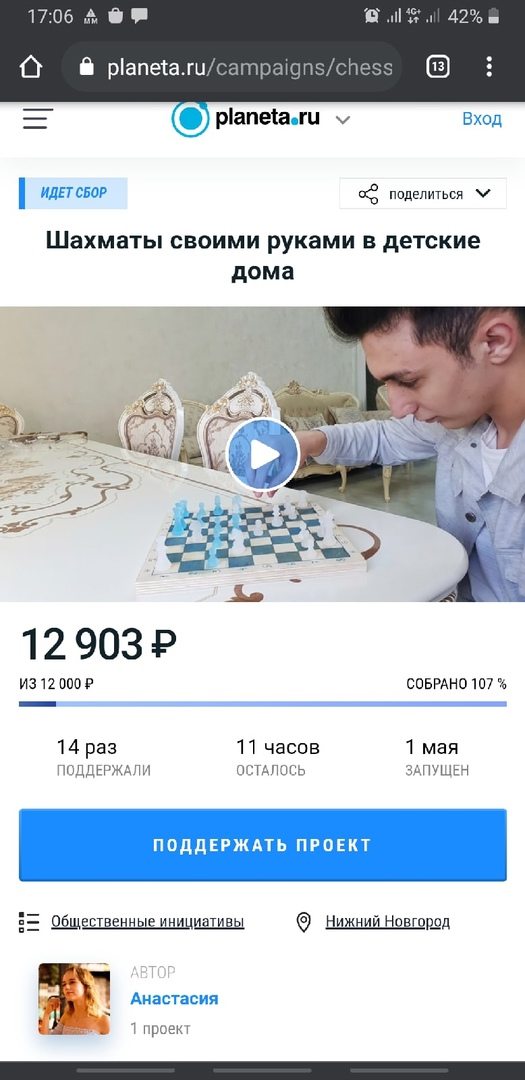 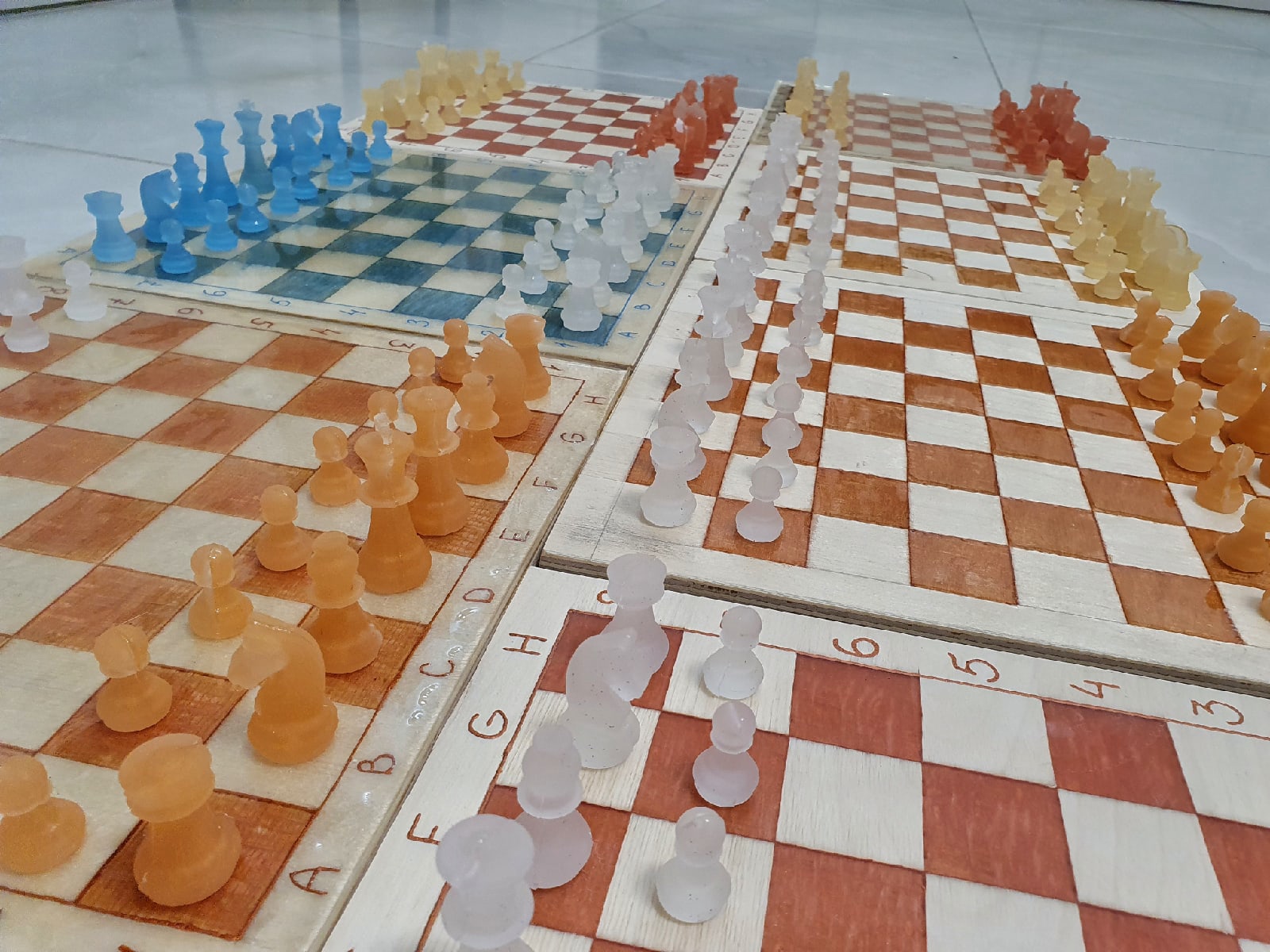 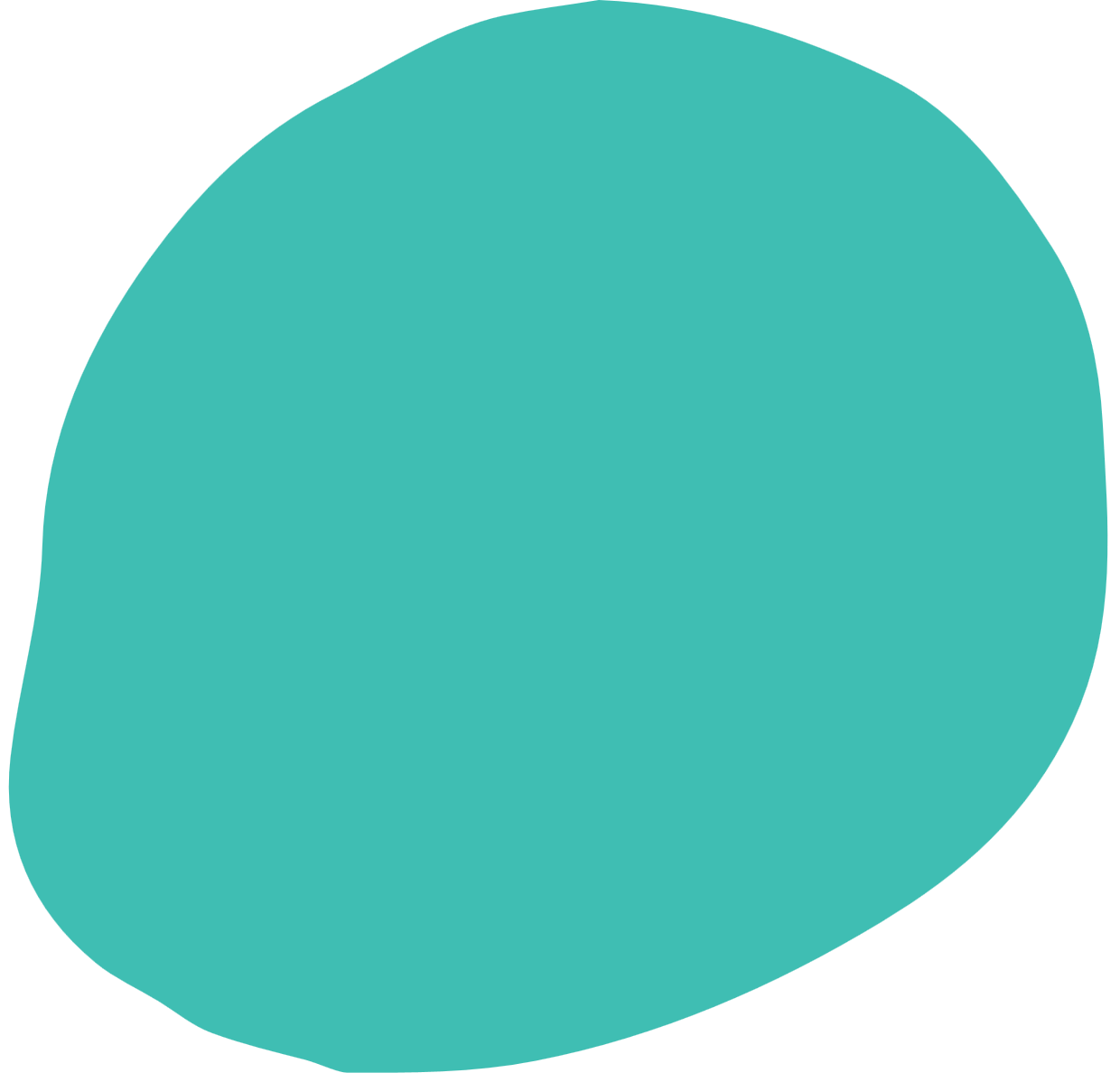 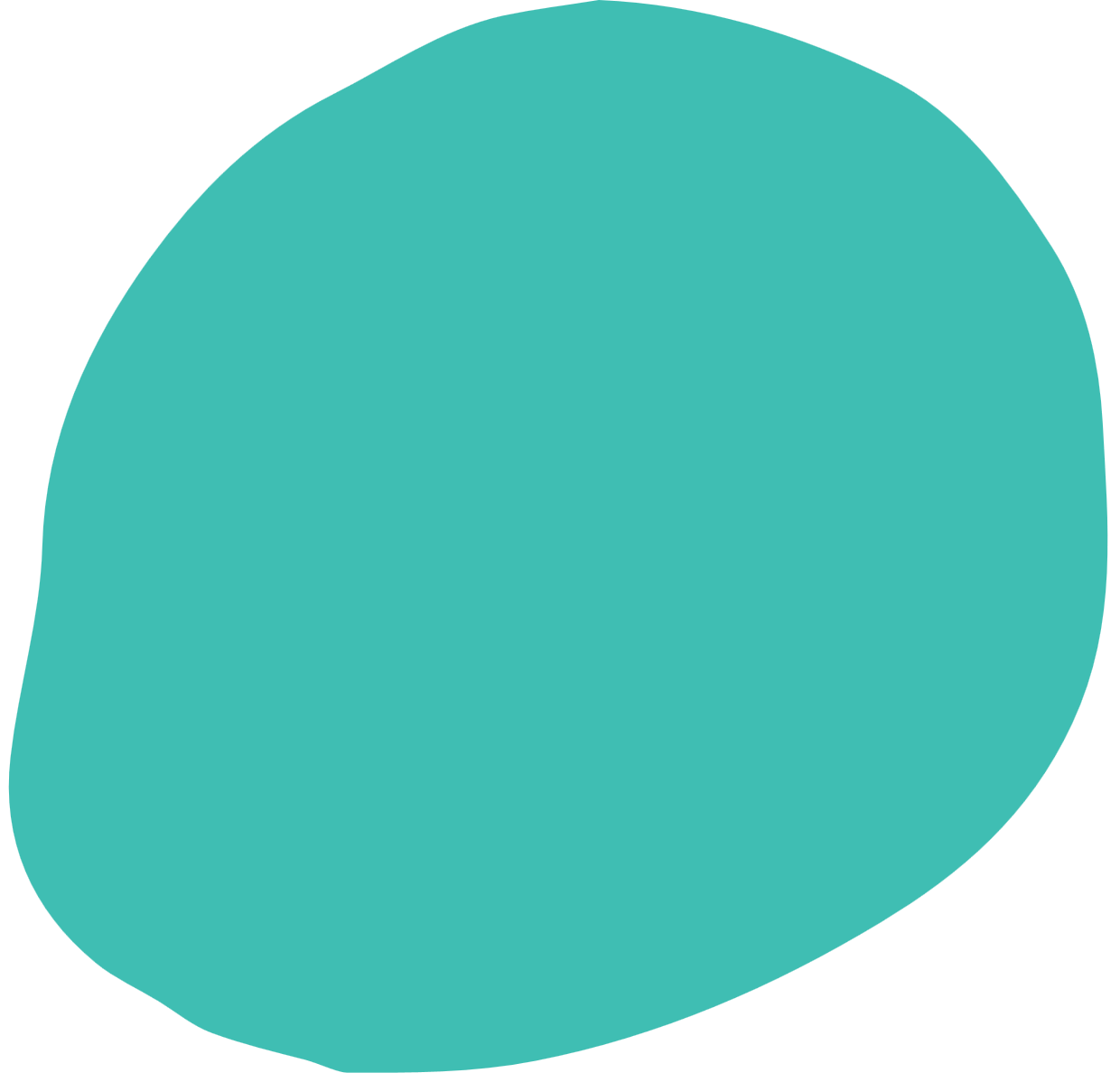 Результаты проекта
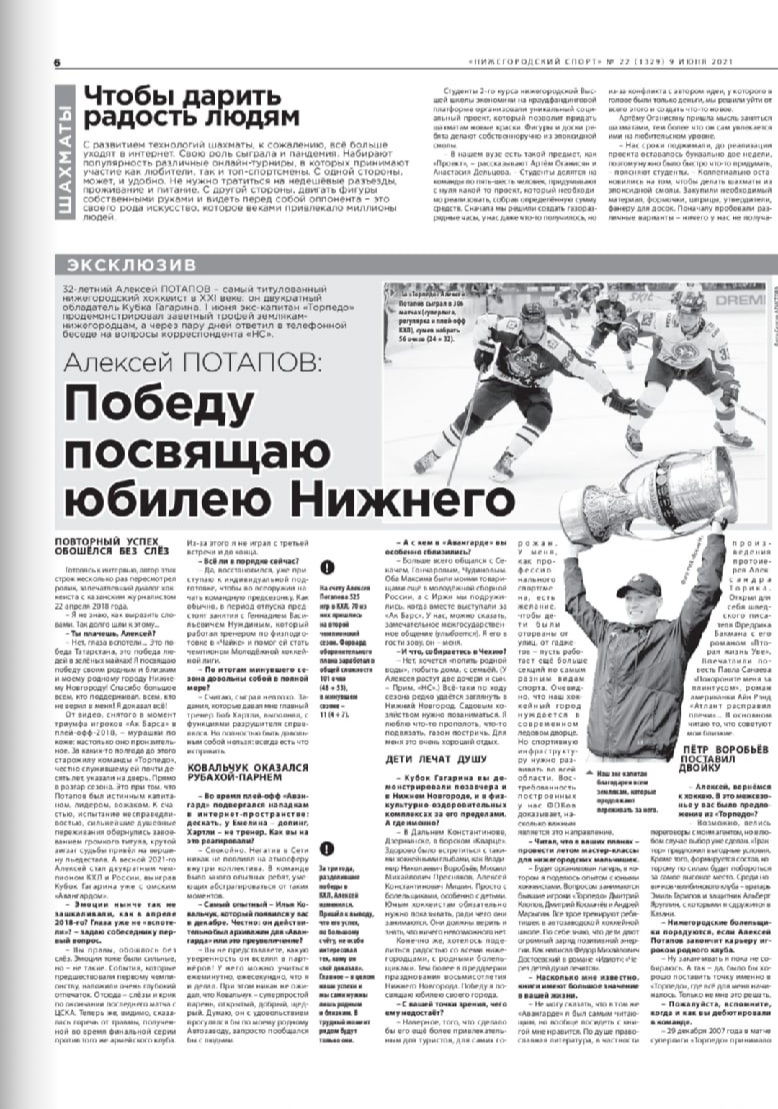 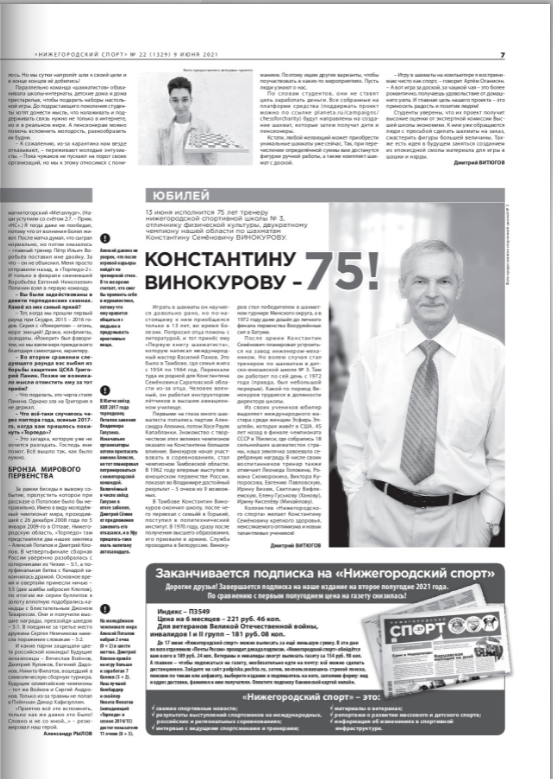 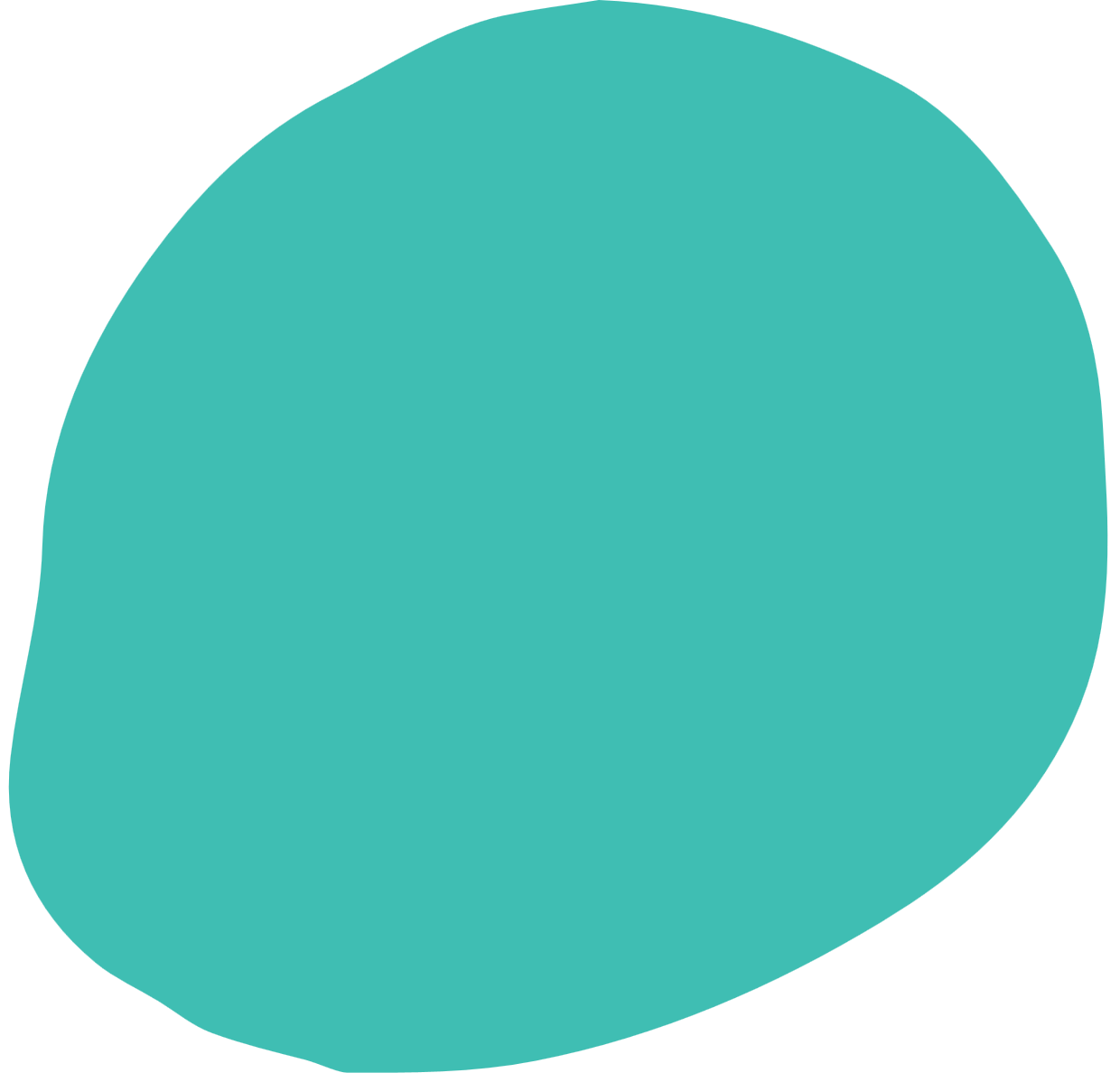 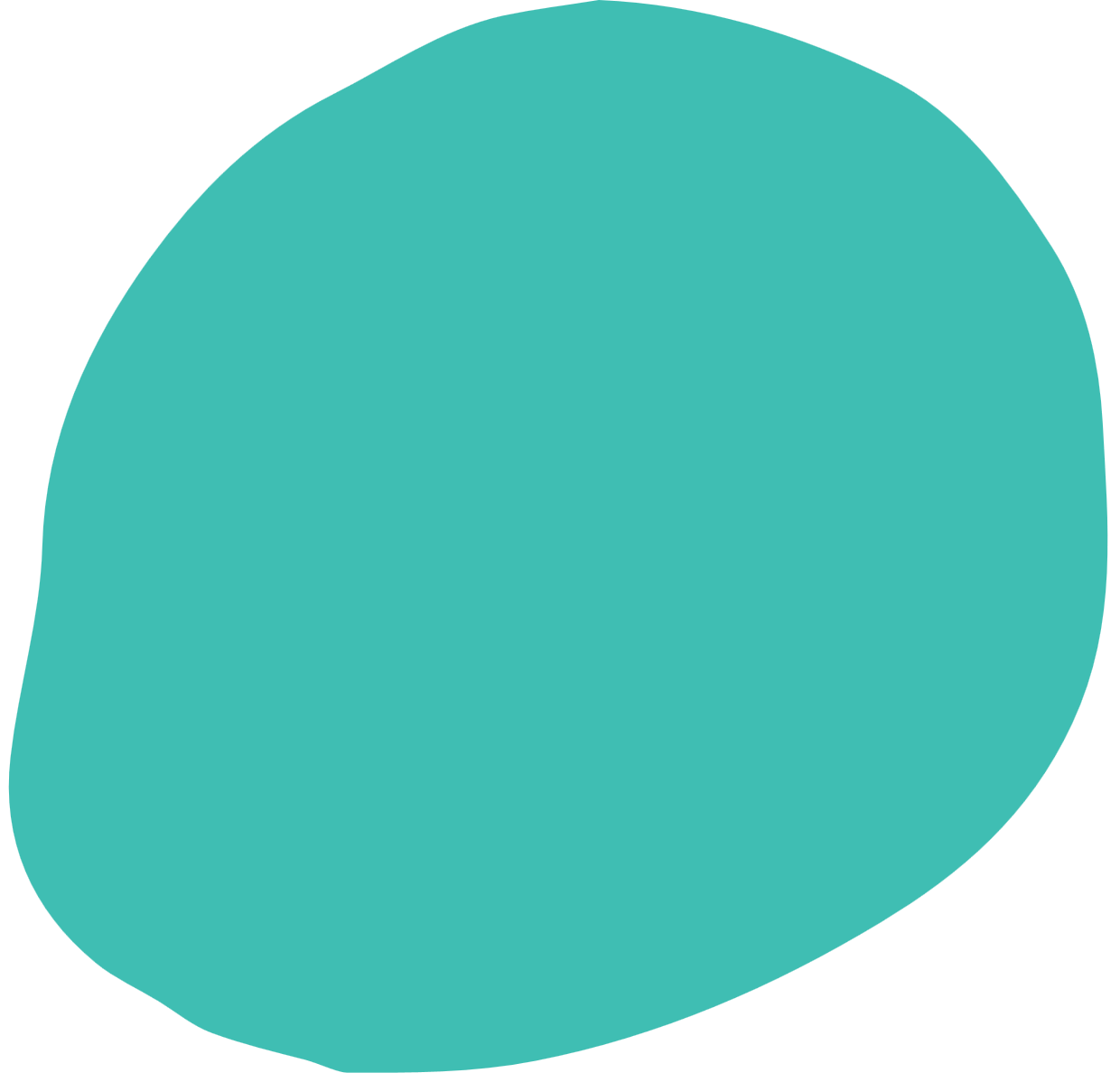 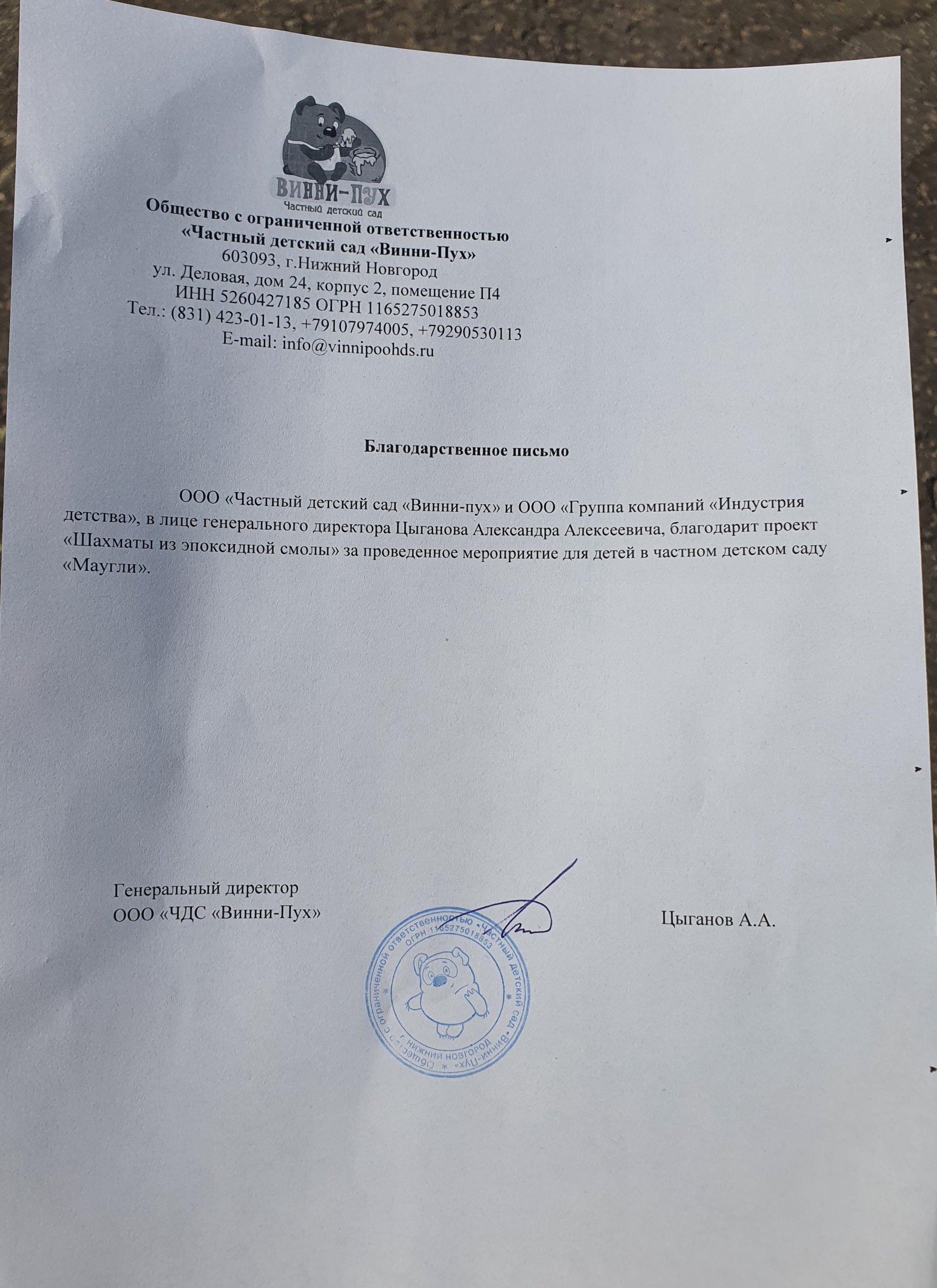 Результаты проекта
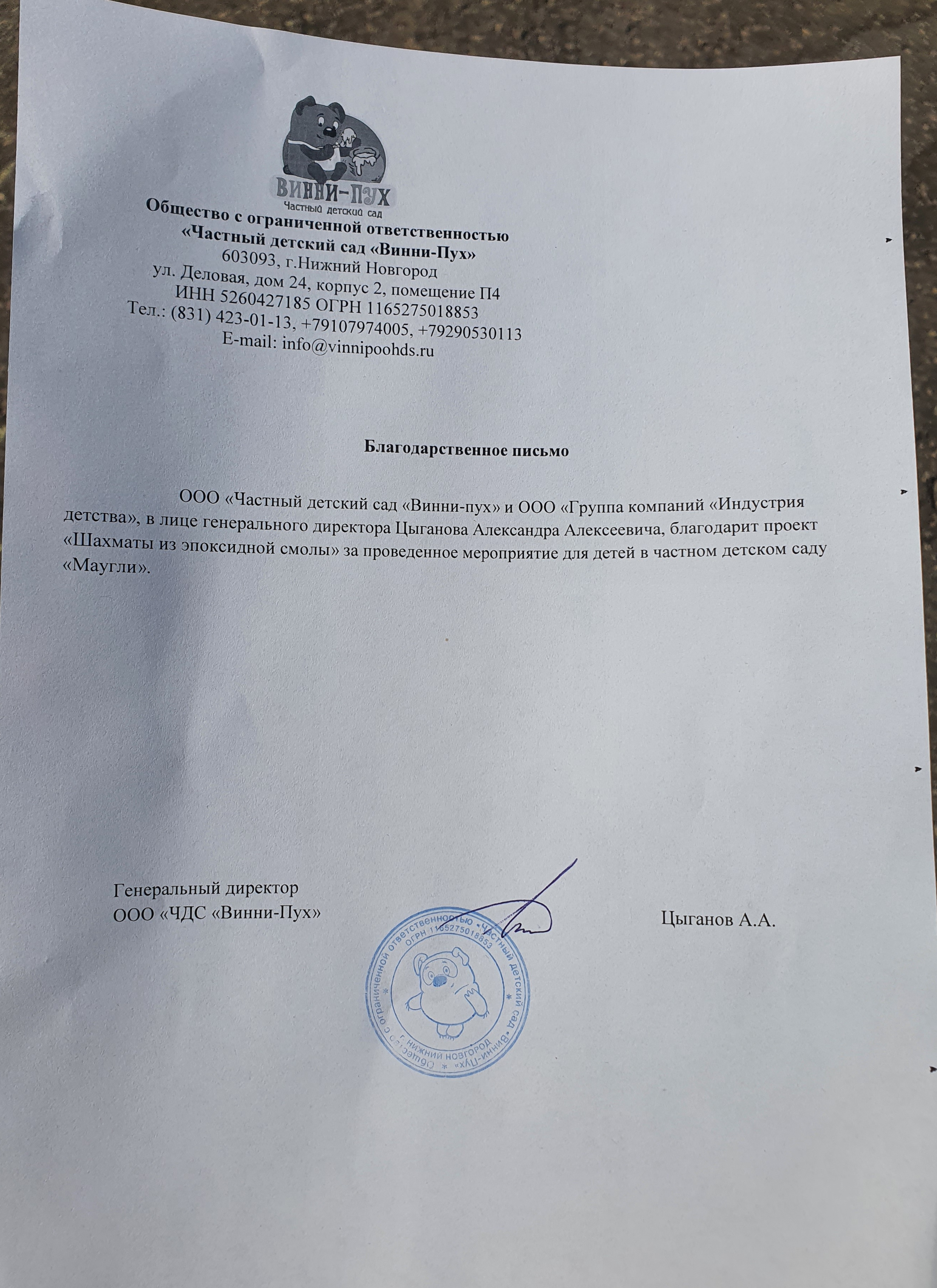 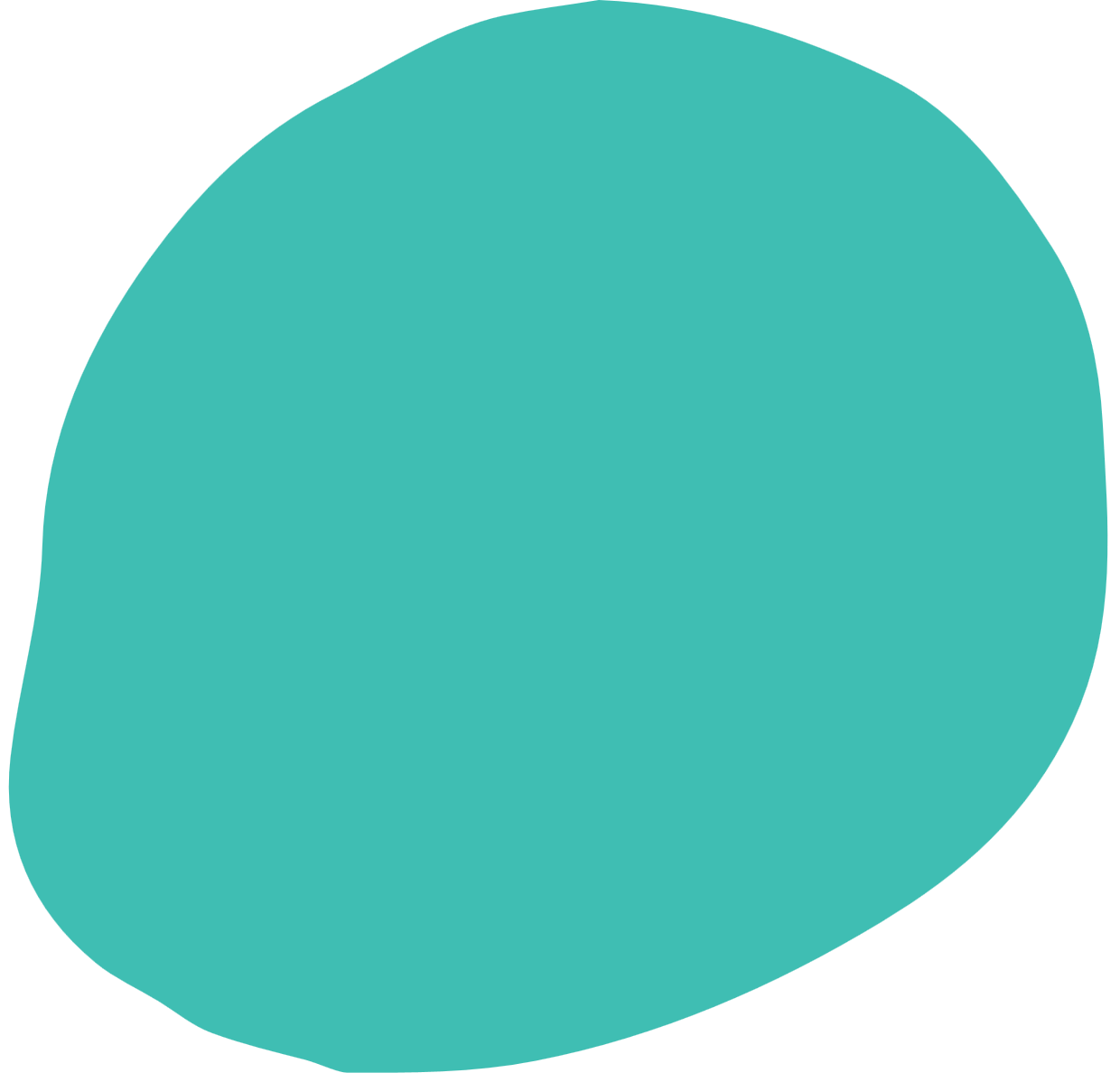 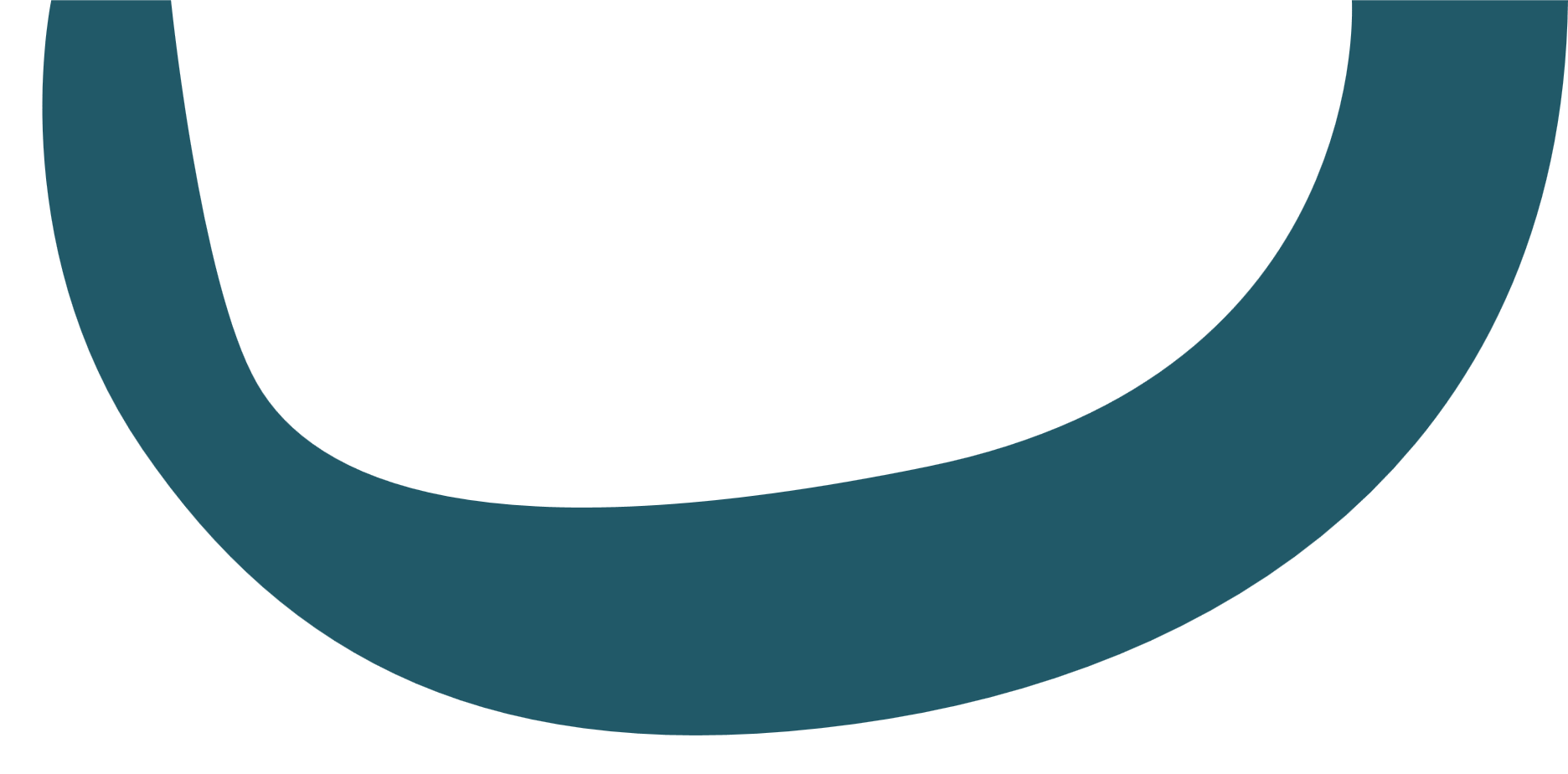 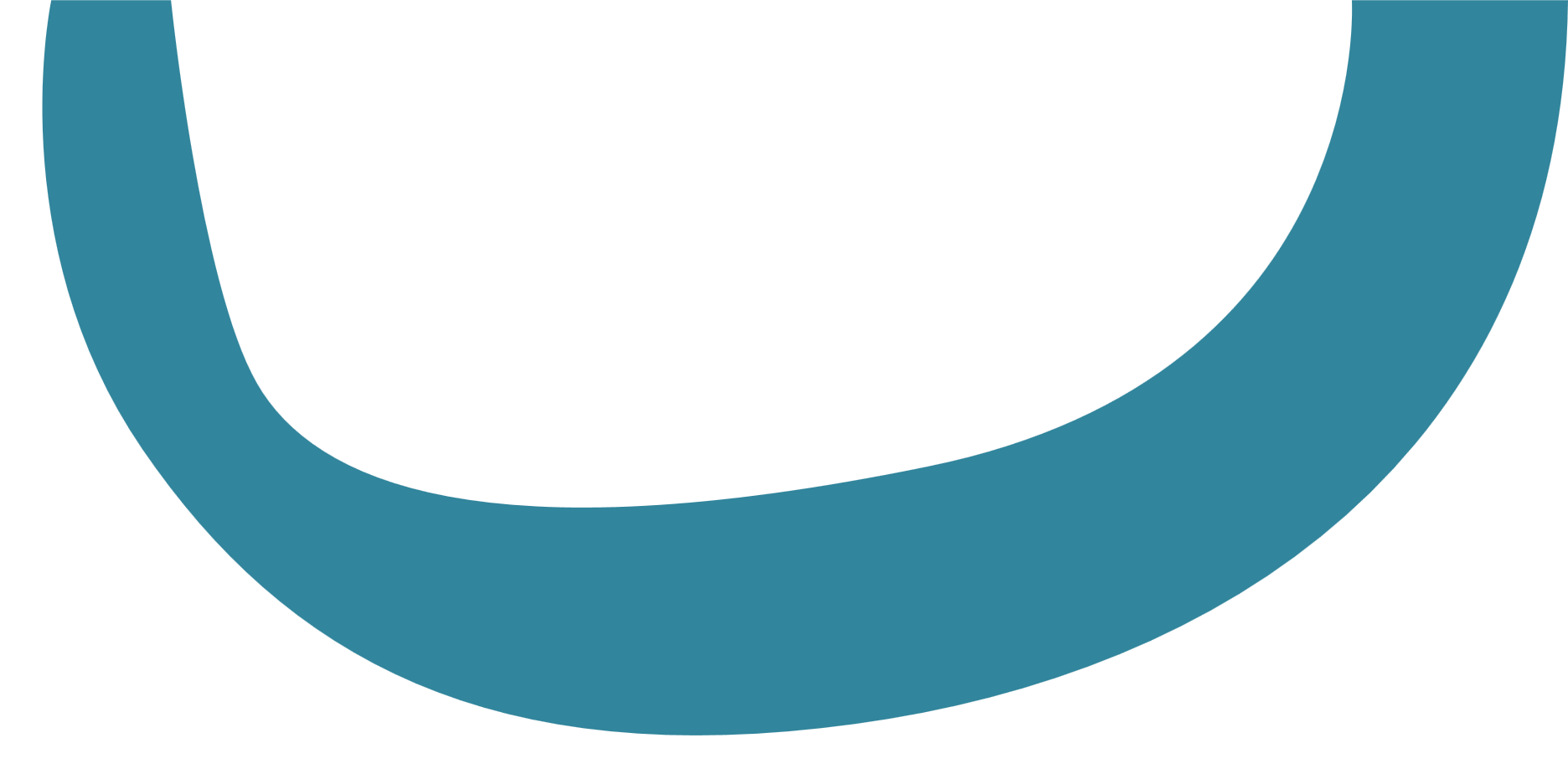 1. Сжатые сроки (2 недели)
Трудности возникшие в проекте
2. Коронавирус
3. Напряжение в команде
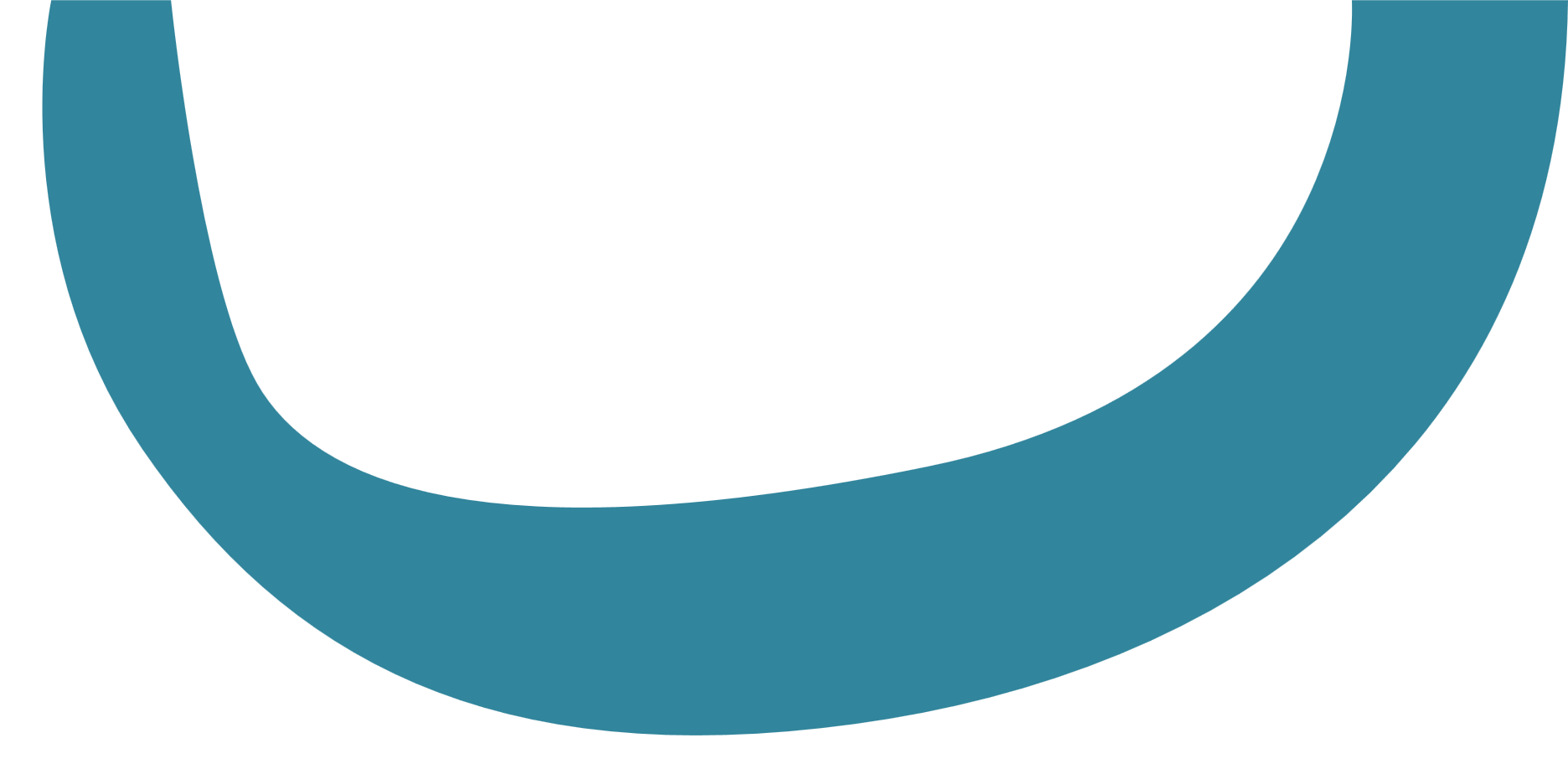 Выводы
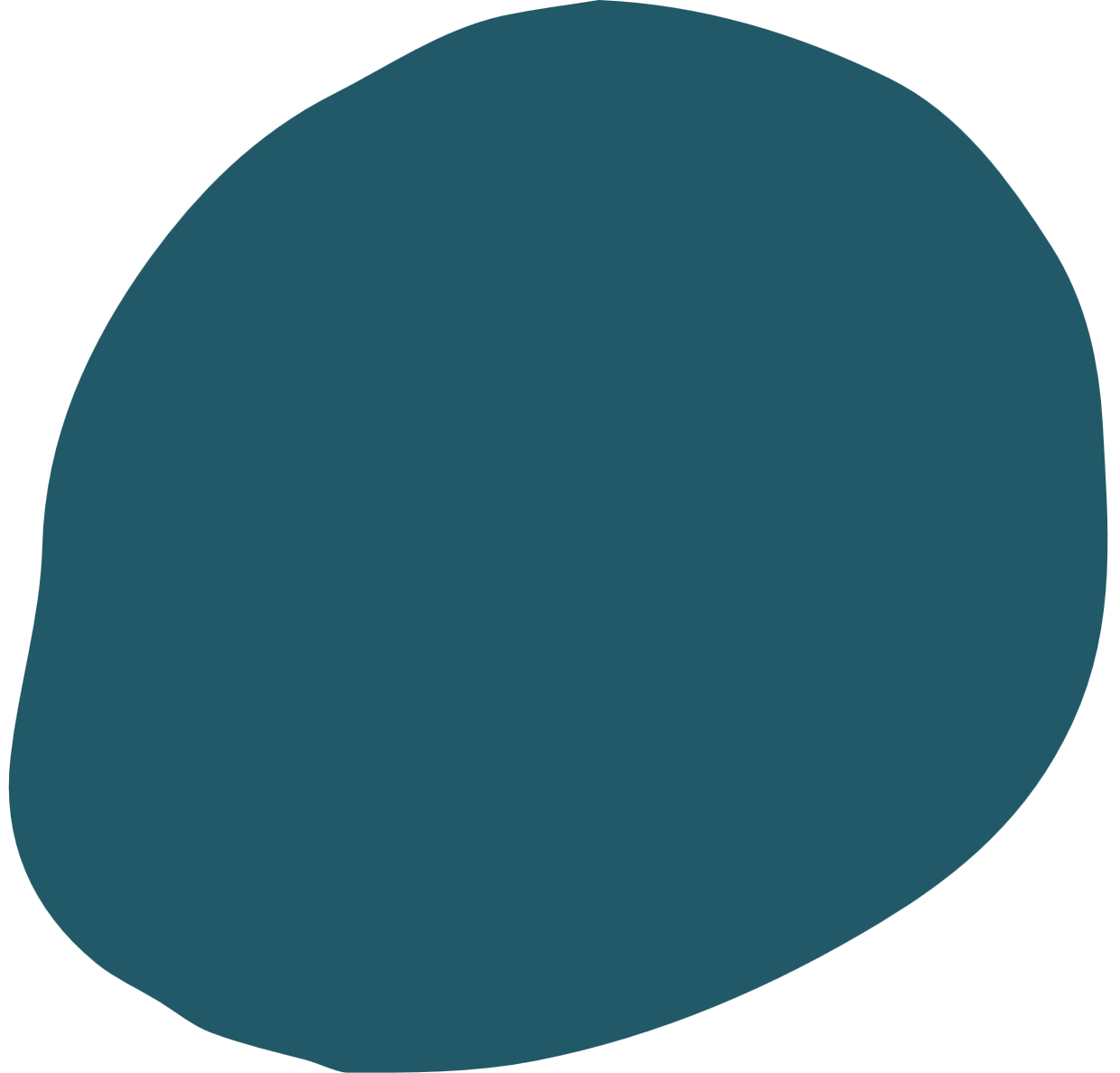 За время проведения проекта мы выполнили поставленные цели (собрали необходимую сумму, провели содействующее популяризации шахмат мероприятие, огласили проект в социальных сетях и СМИ

Столкнувшись со сложностями, мы научились быстро принимать решения, организовывать свое время в максимально короткие сроки, расставлять приоритеты в работе, решать конфликты, получили навыки коммуникации и организации взаимодействия и совместной работы

Получили опыт работы с краудфандингом, партнерства со спонсорами, юридически правильного оформления совместной работы 

В перспективе проект будет продолжаться вне краудфандинга, через соц.сети. У нас уже есть заказы, новые идеи оформления, клиенты из разных городов, новые материалы и способы работы
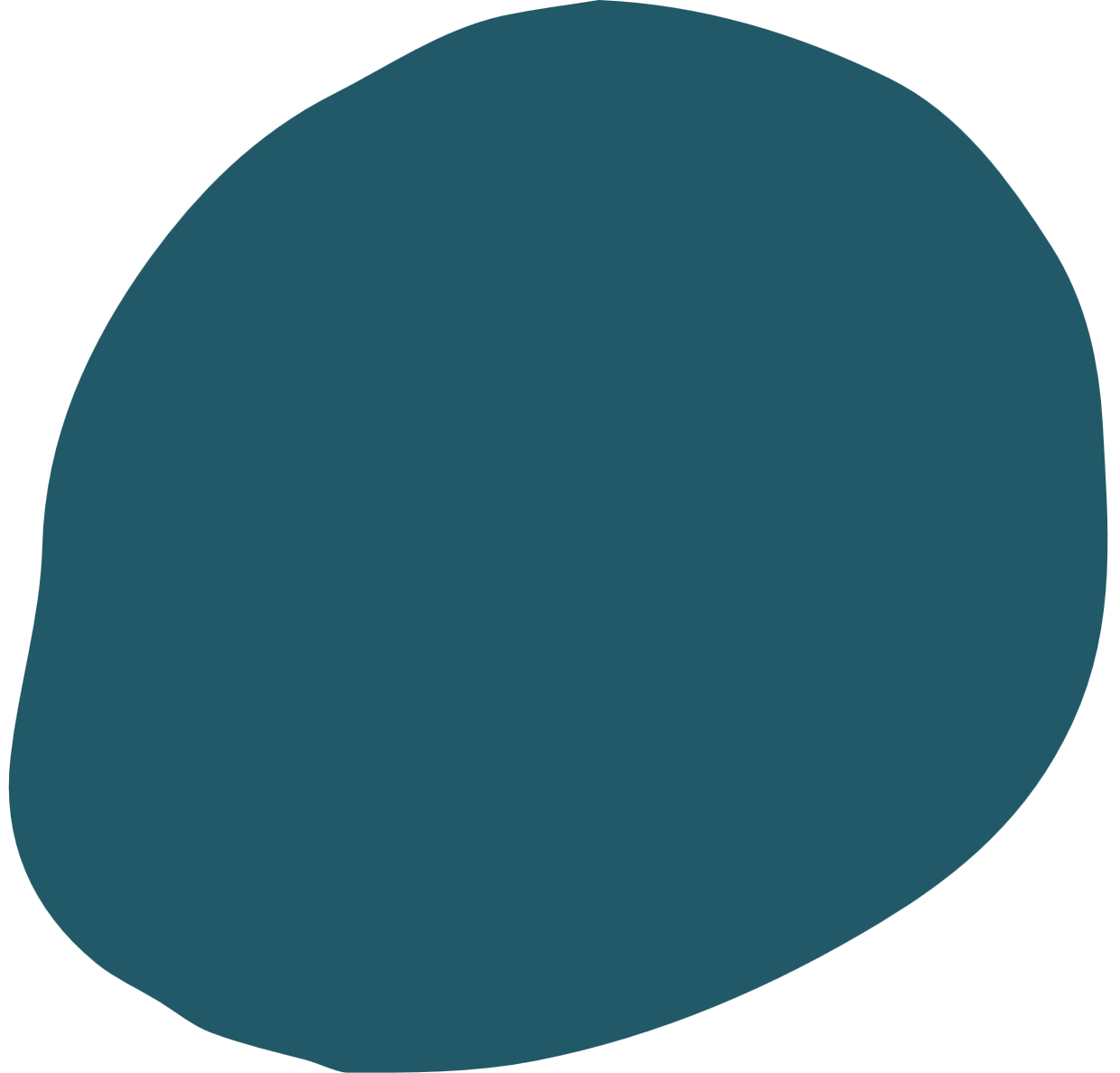 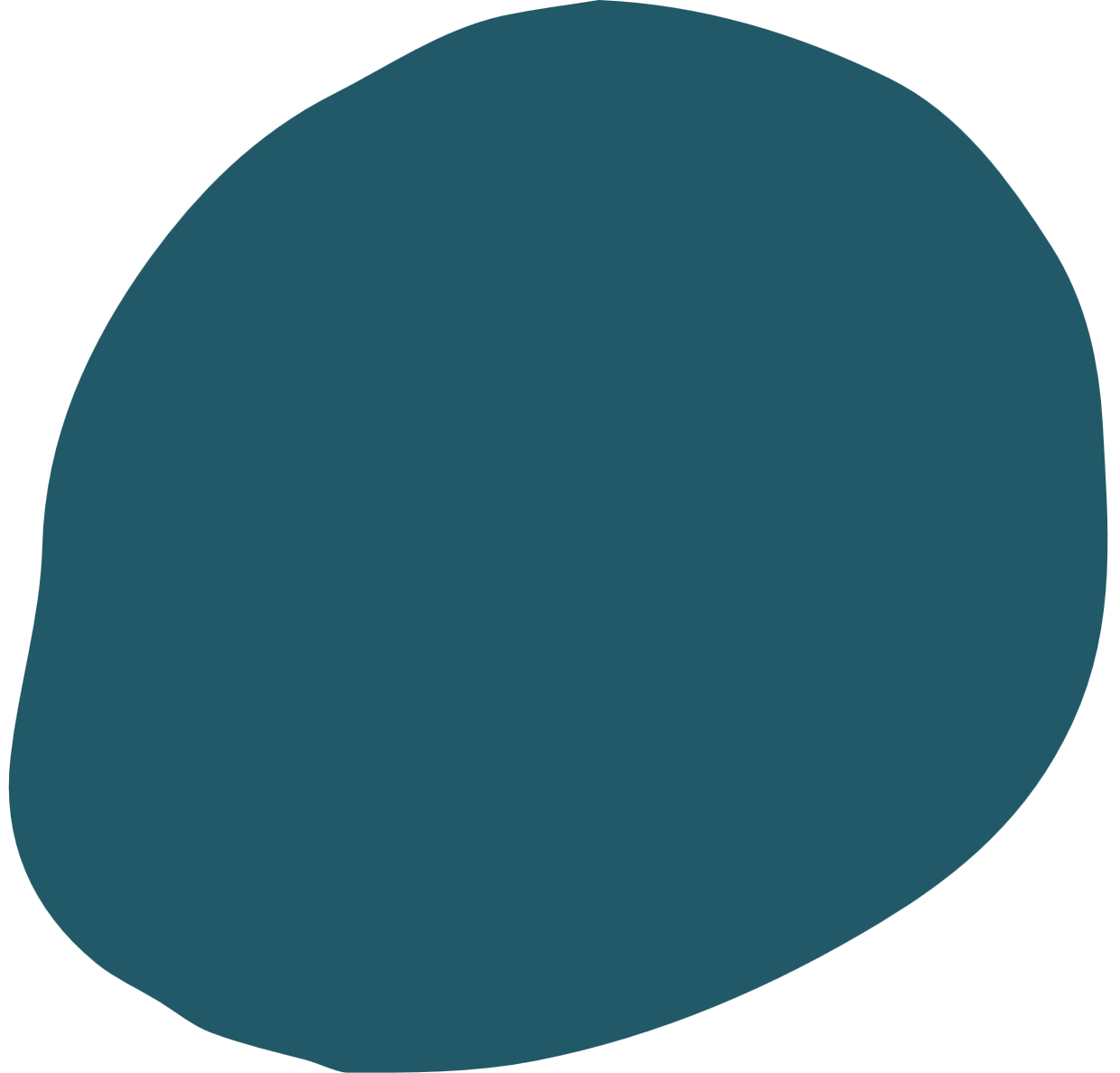 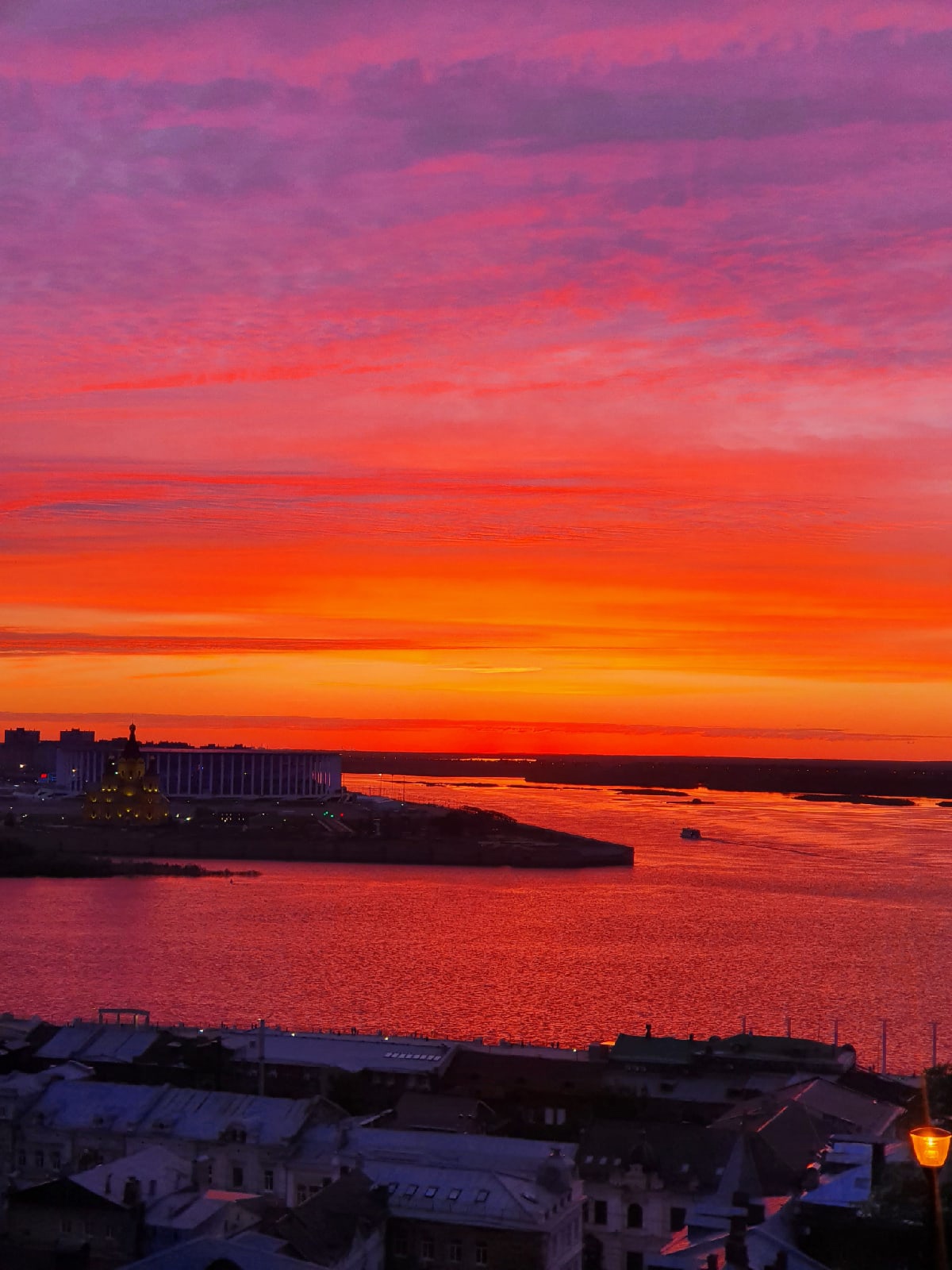 Спасибо за внимание)